次级顶点拟合之后分辨率不对称
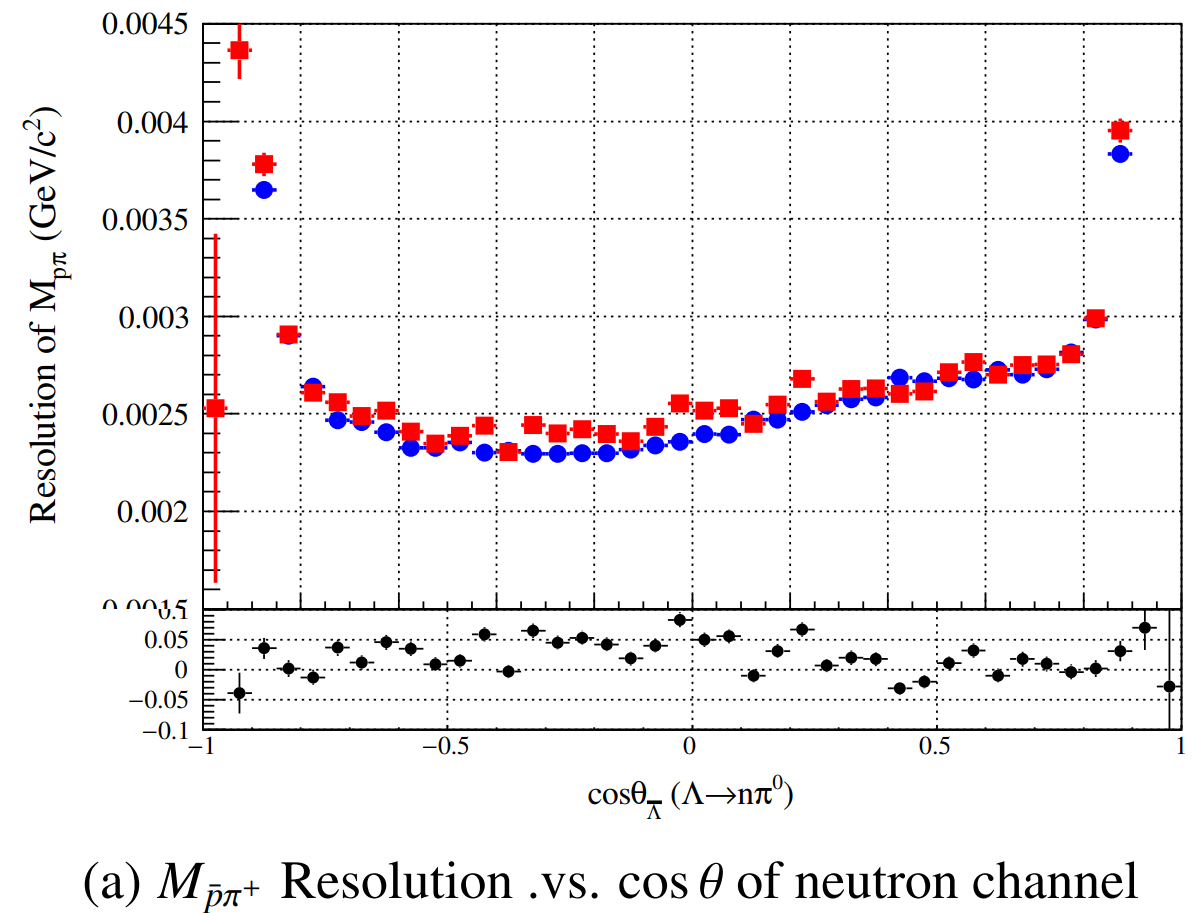 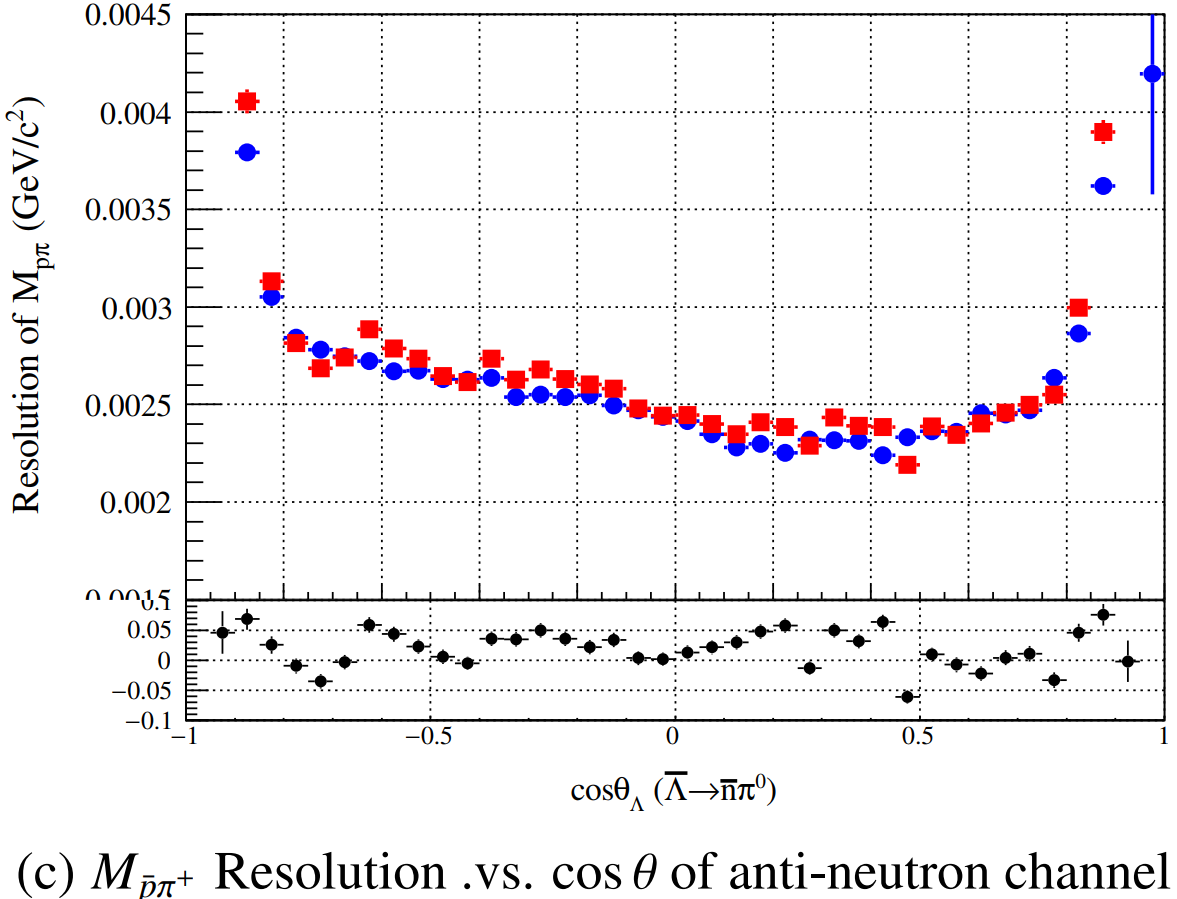 将带电径迹动量和位置的z轴反向
来源于Lambda的动量位置 or 次级顶点拟合影响？
次级顶点拟合的IP设置与truth一样
IP点是否由影响？
带电径迹Z轴反向，放入顶点拟合
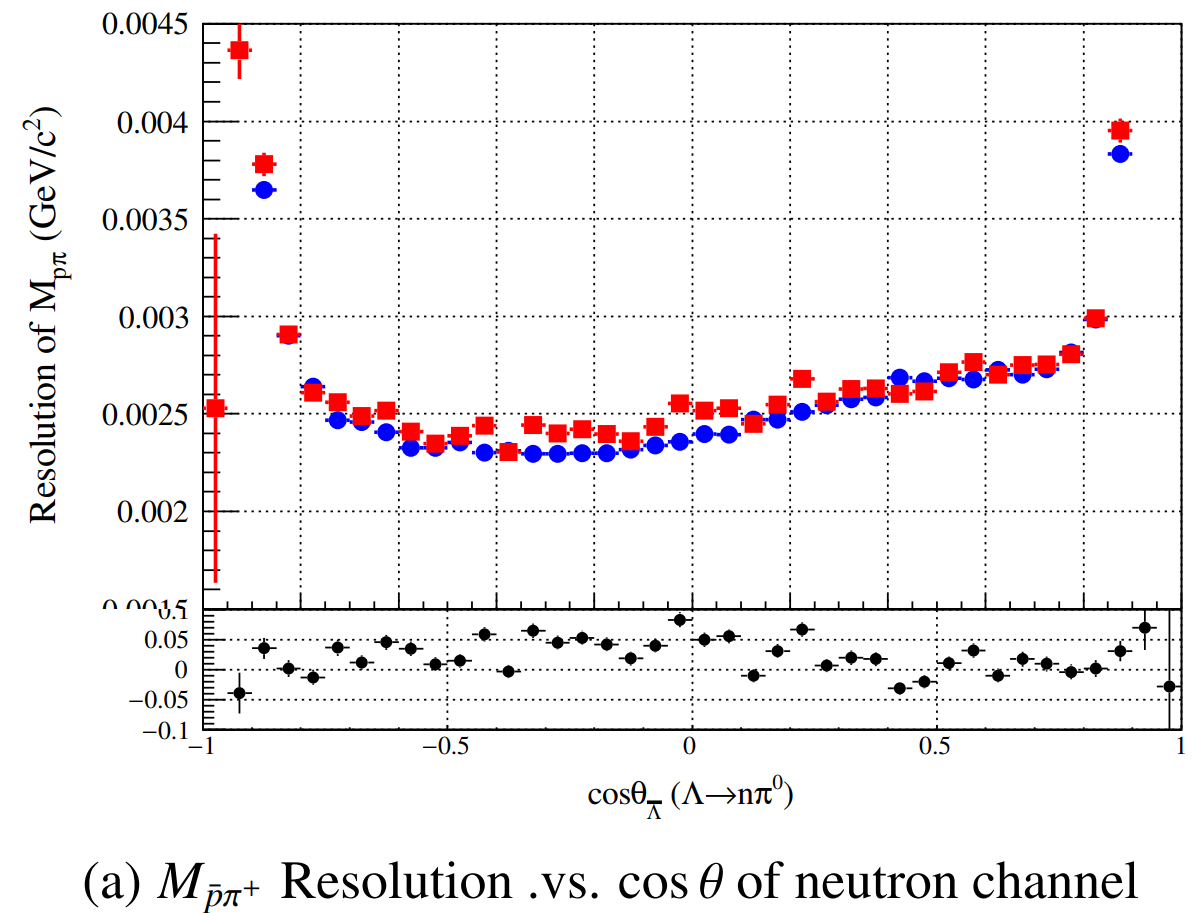 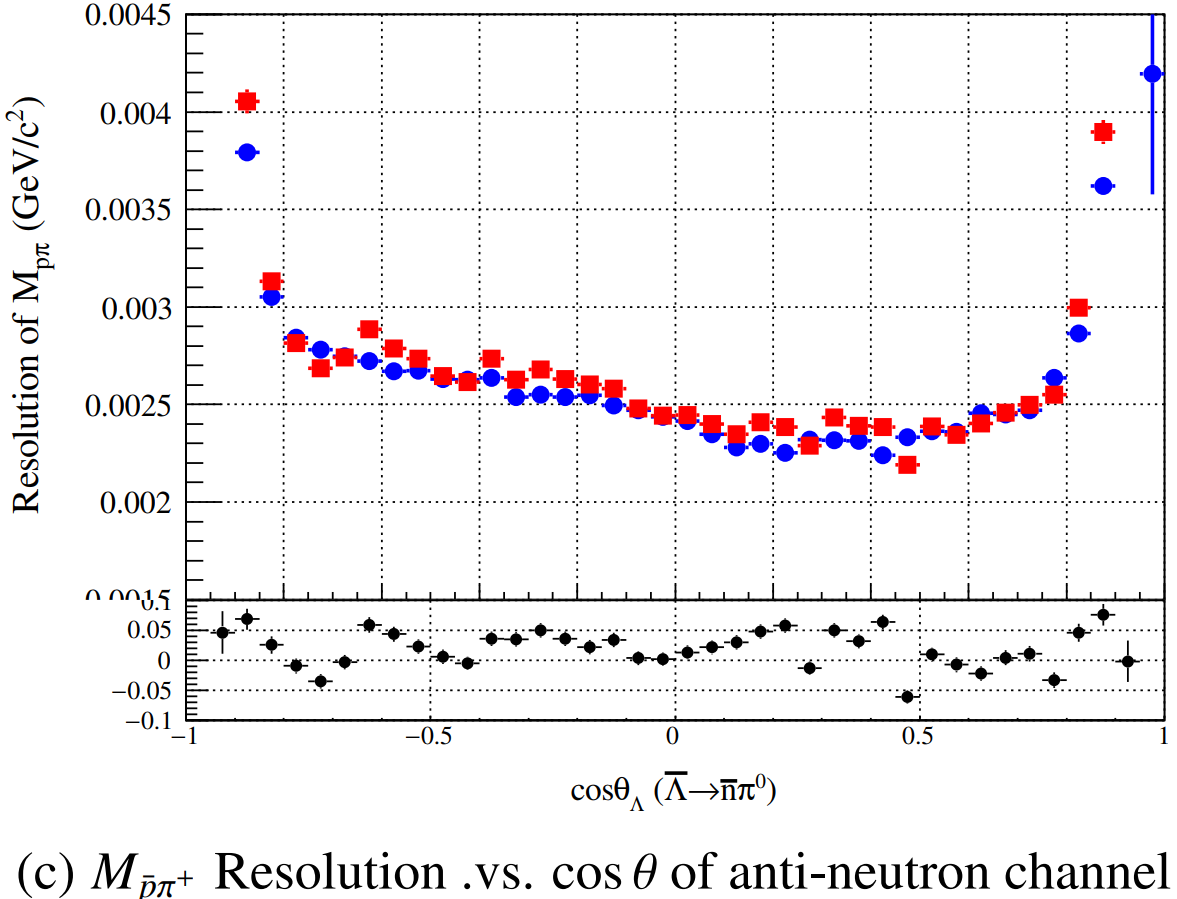 xy
P
proton
z
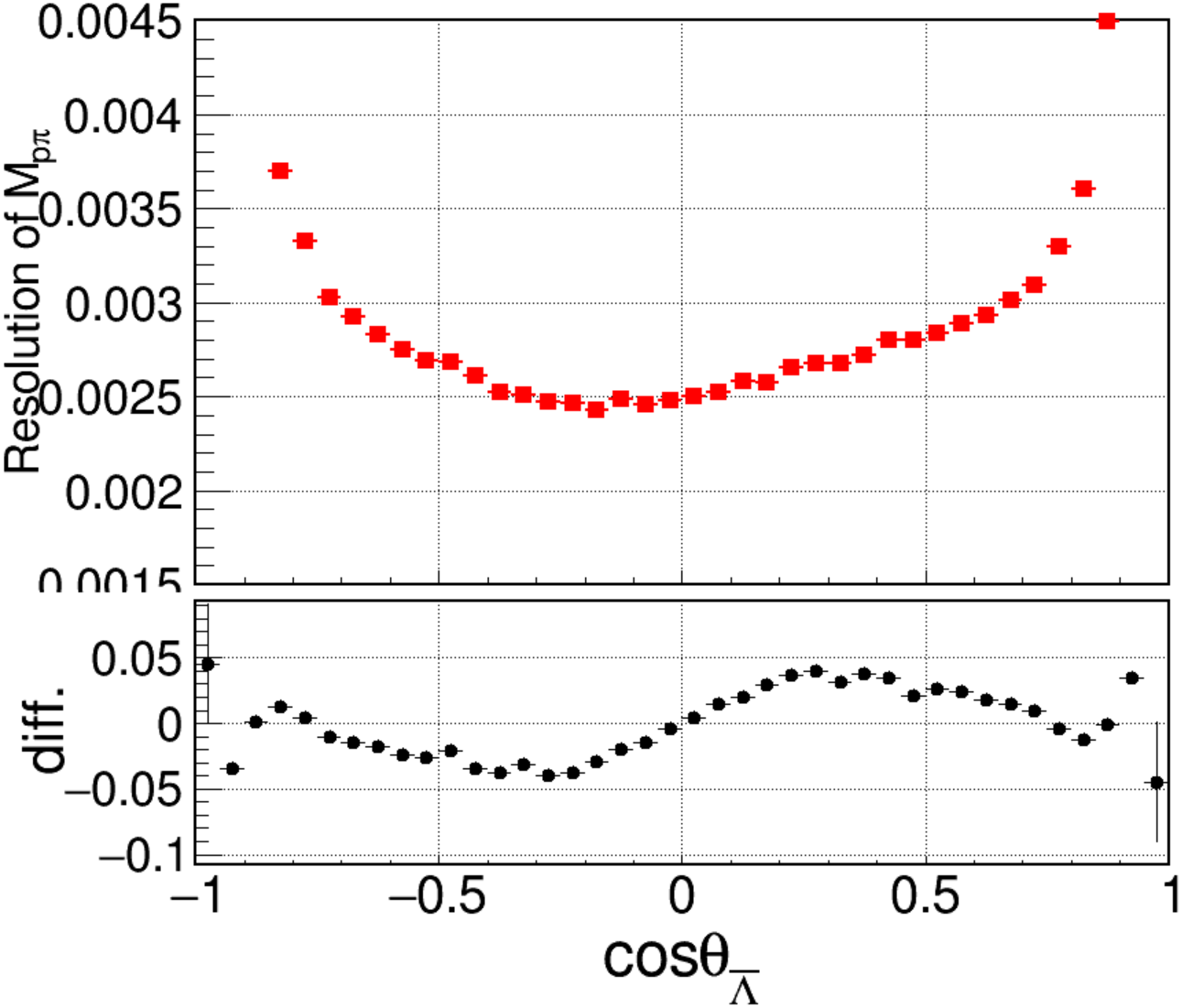 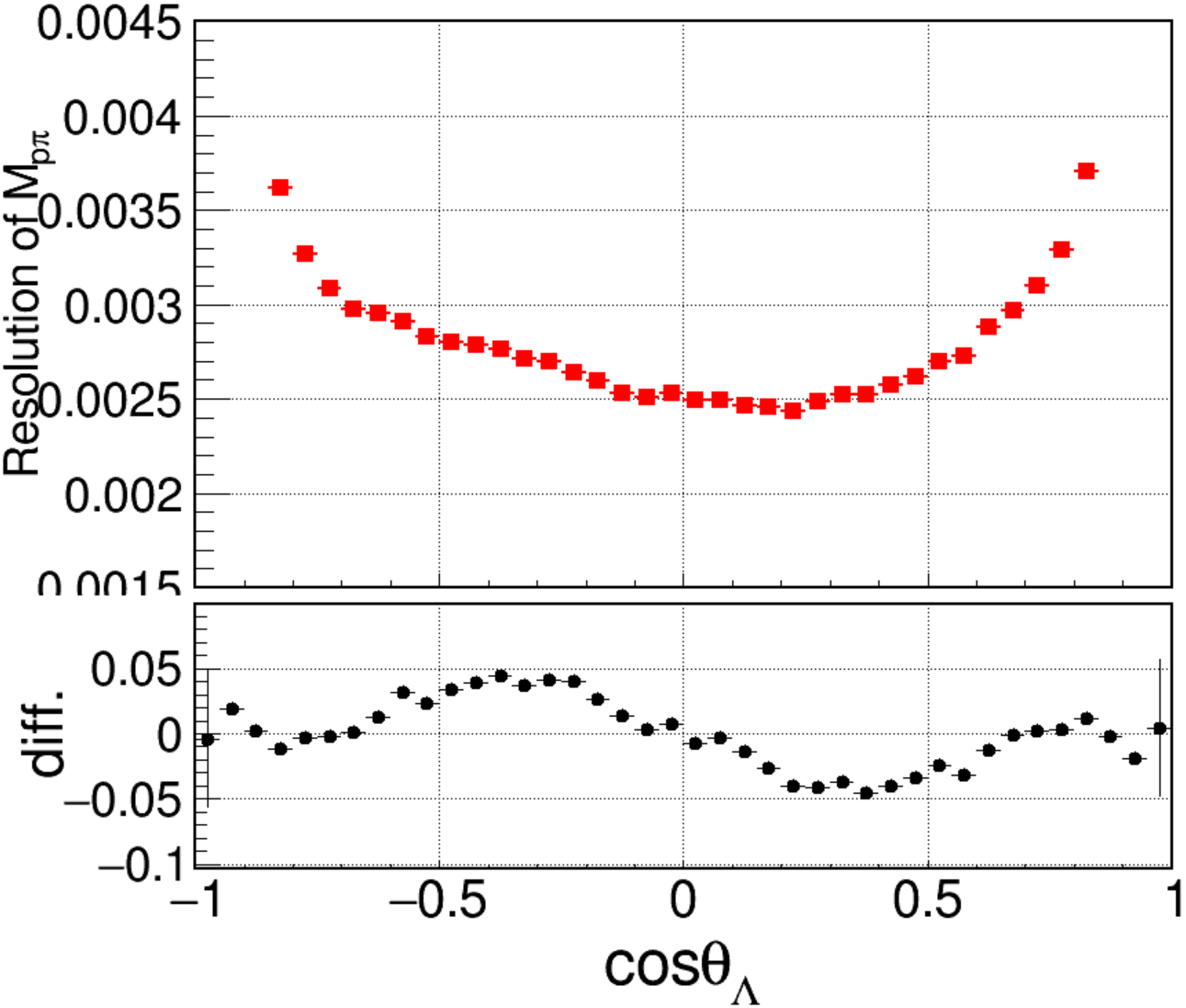 xy
z
Set IP_DataBase = IP_truth
次级顶点拟合需要的IP直接设置为truth里的IP
消除IP的影响
DB_IP = Tru_IP
[Speaker Notes: /ustcfs/BES3User/2021/ypei/BESIII/Lambda/WriteMemo/inclusiveMC_data/npi0nbarpi0/OtherMC/IPSet000/result_SetIP000/skim]
Set IP_DataBase = IP_truth
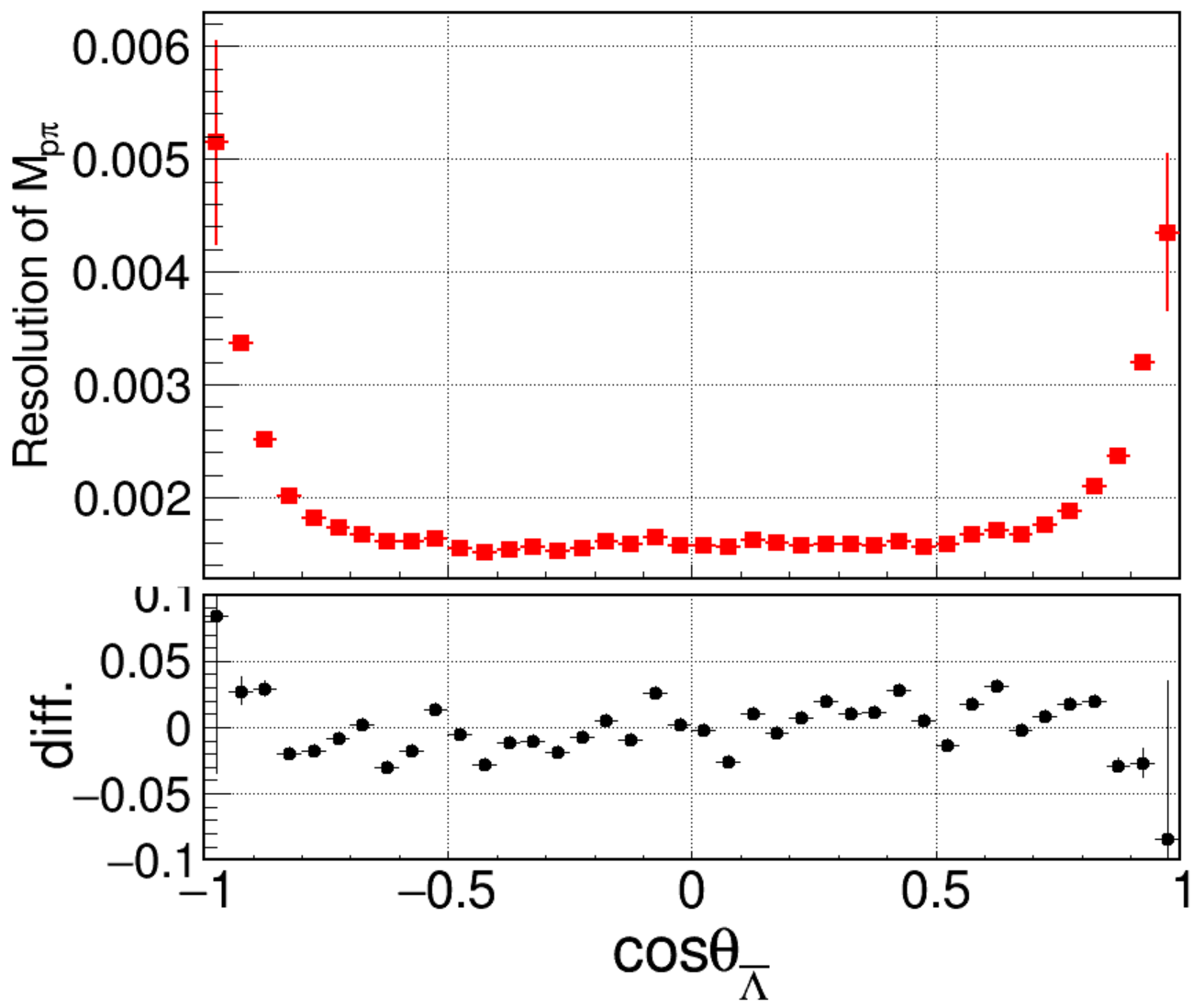 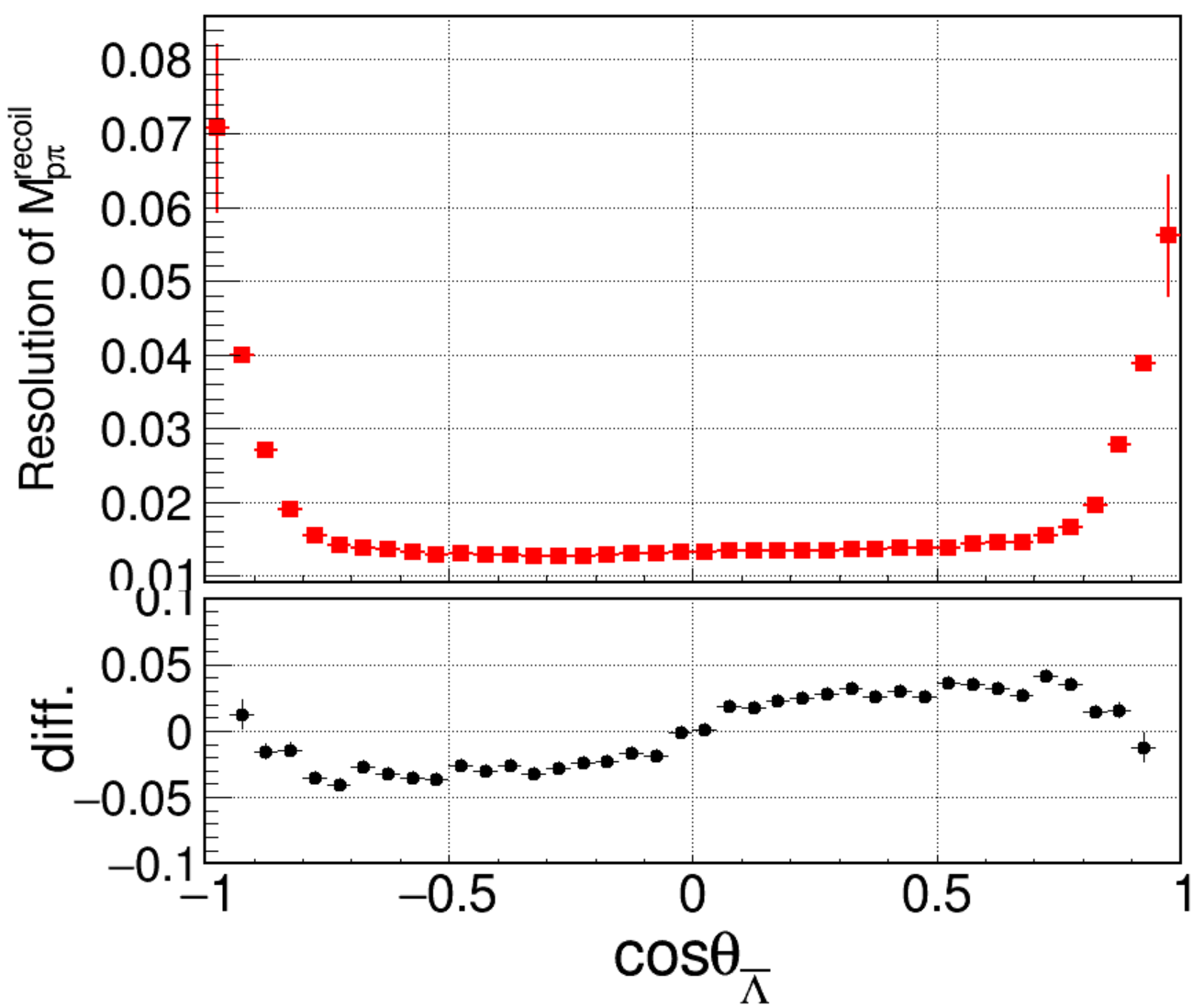 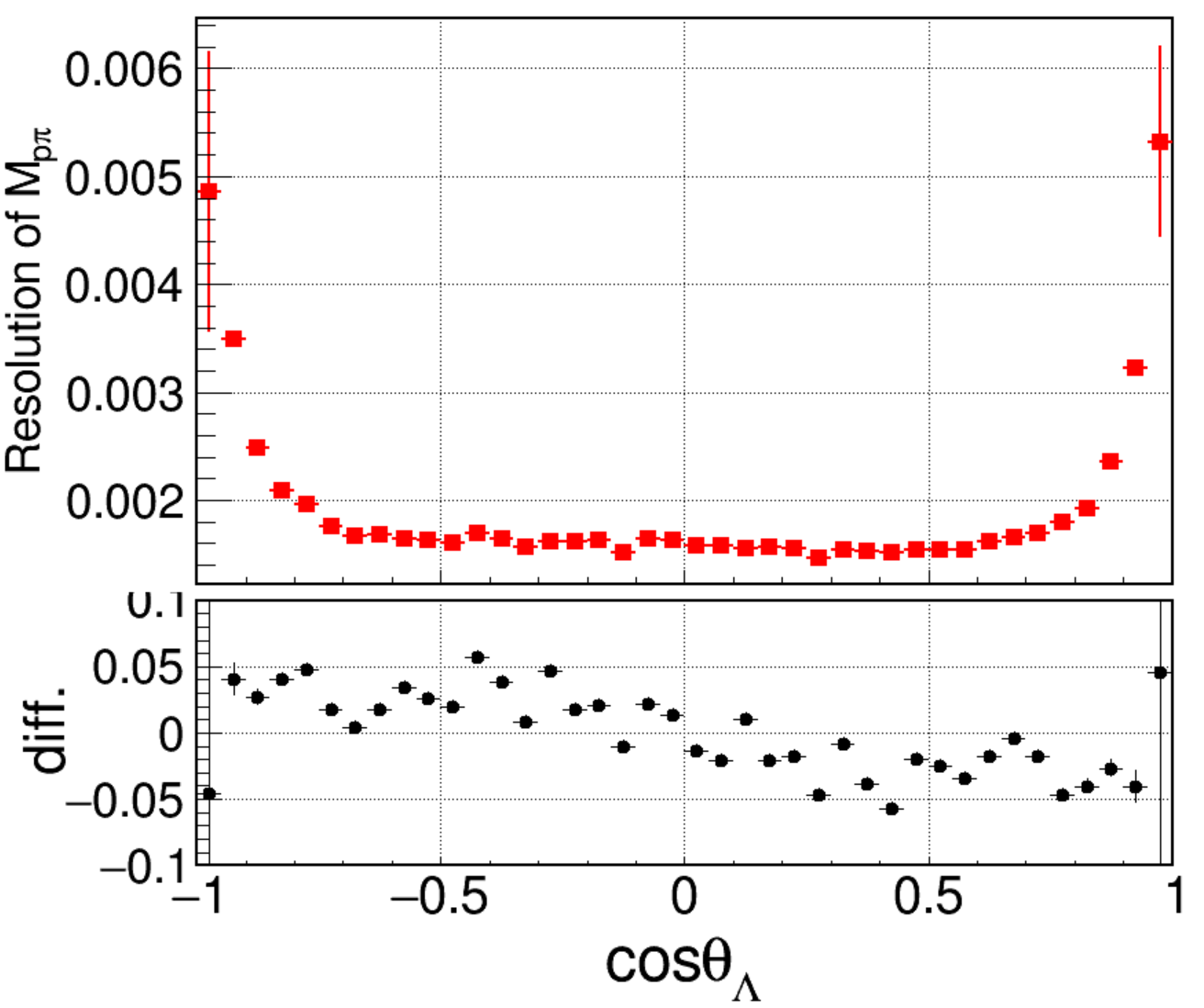 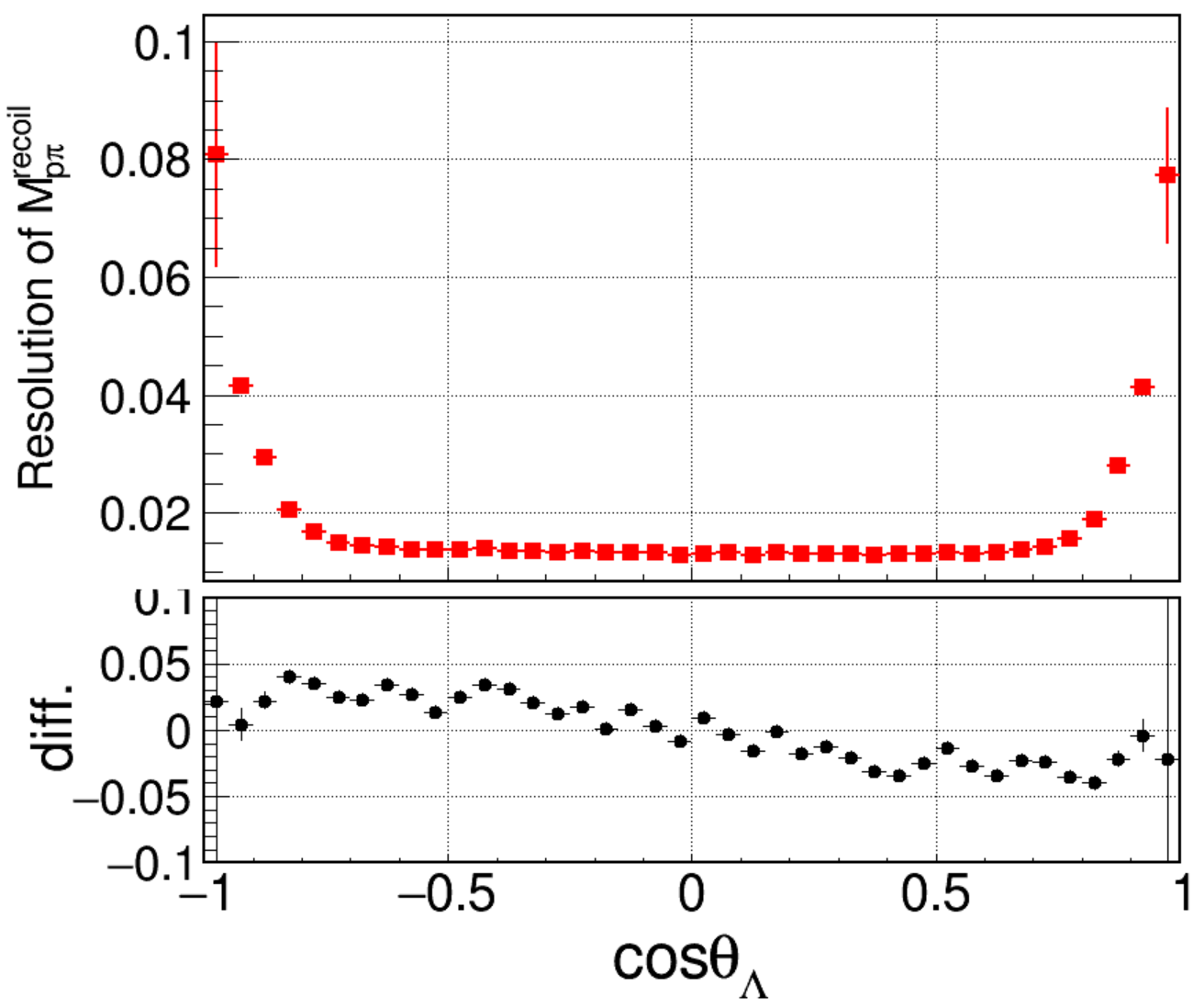 inivtx
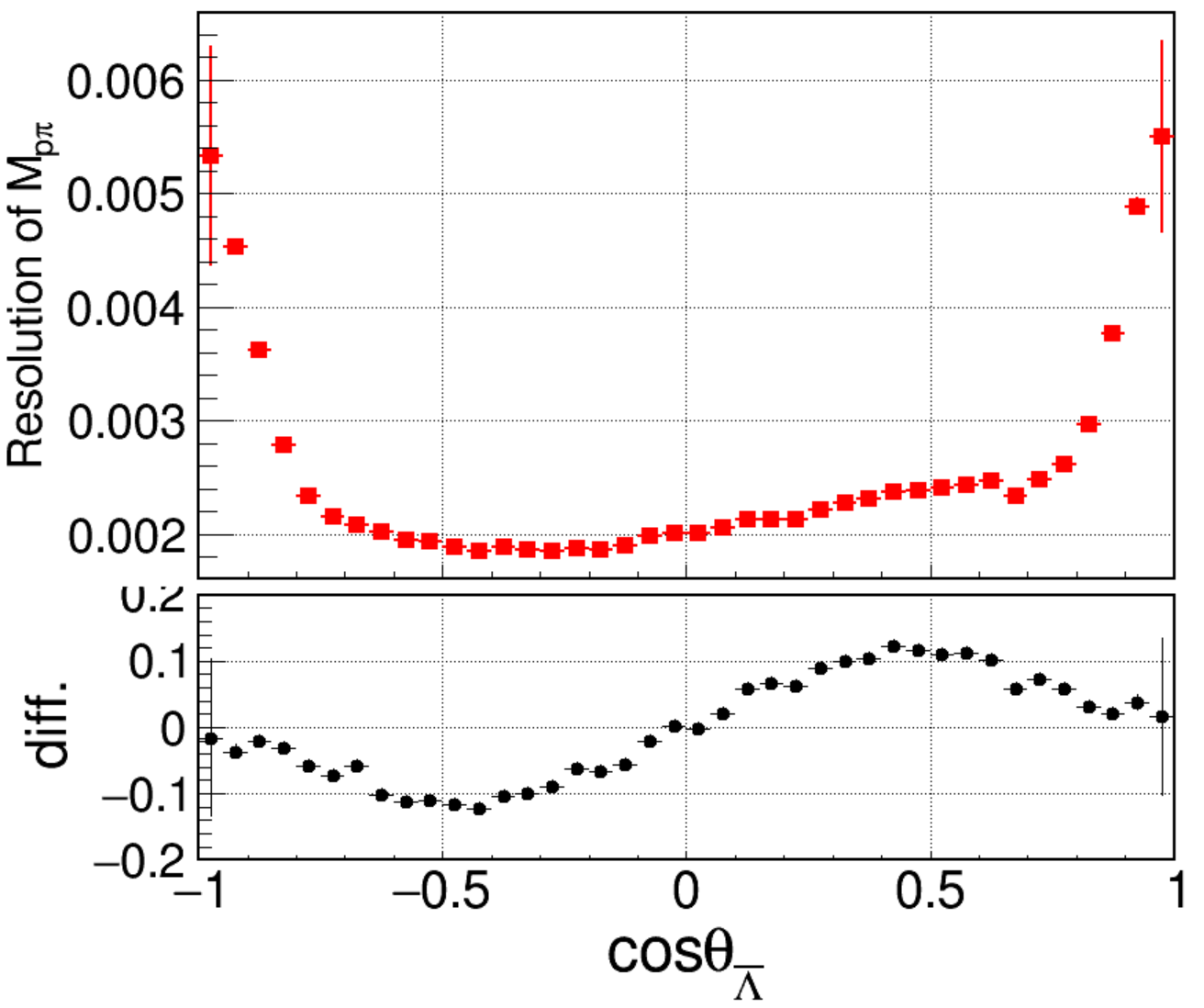 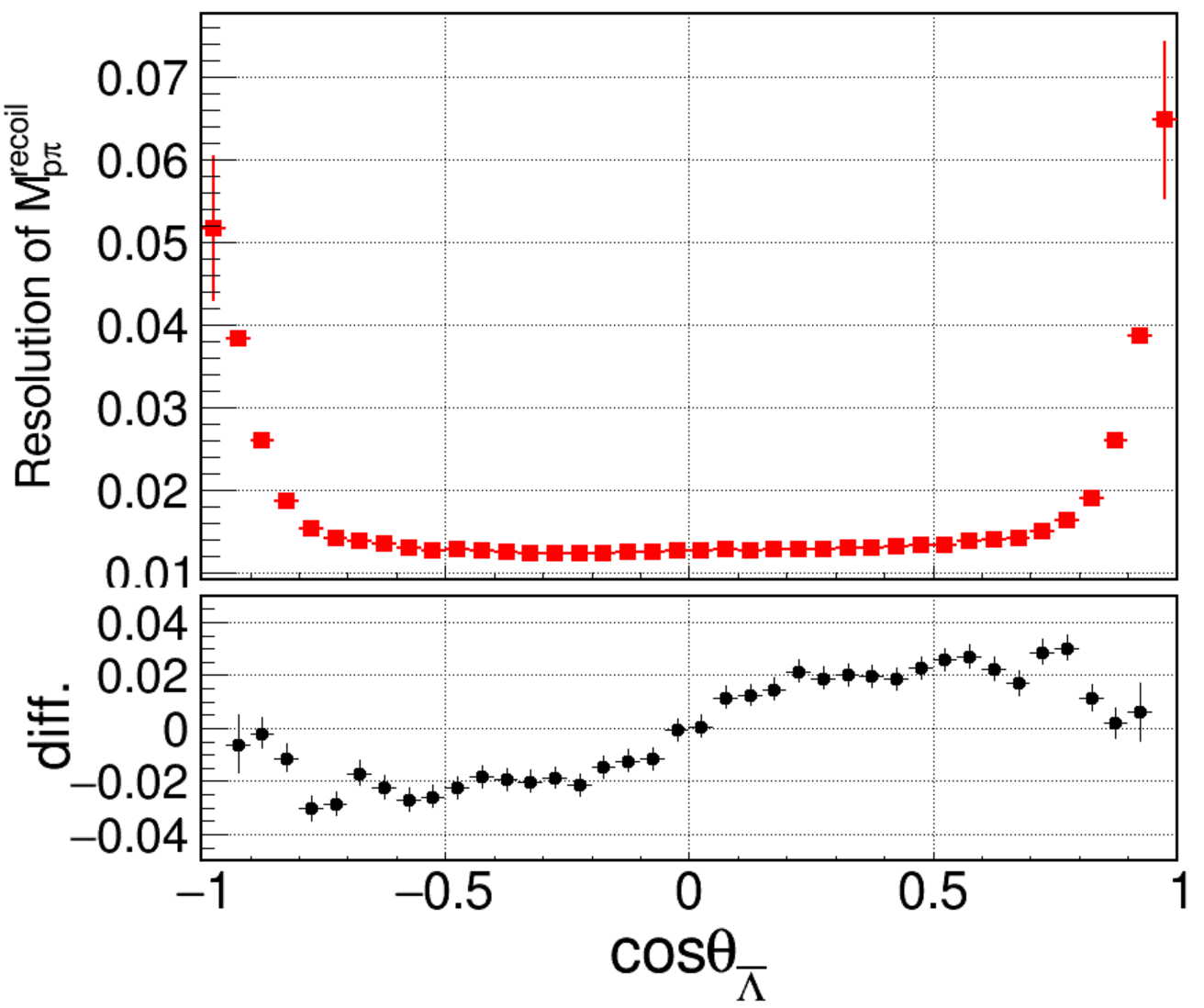 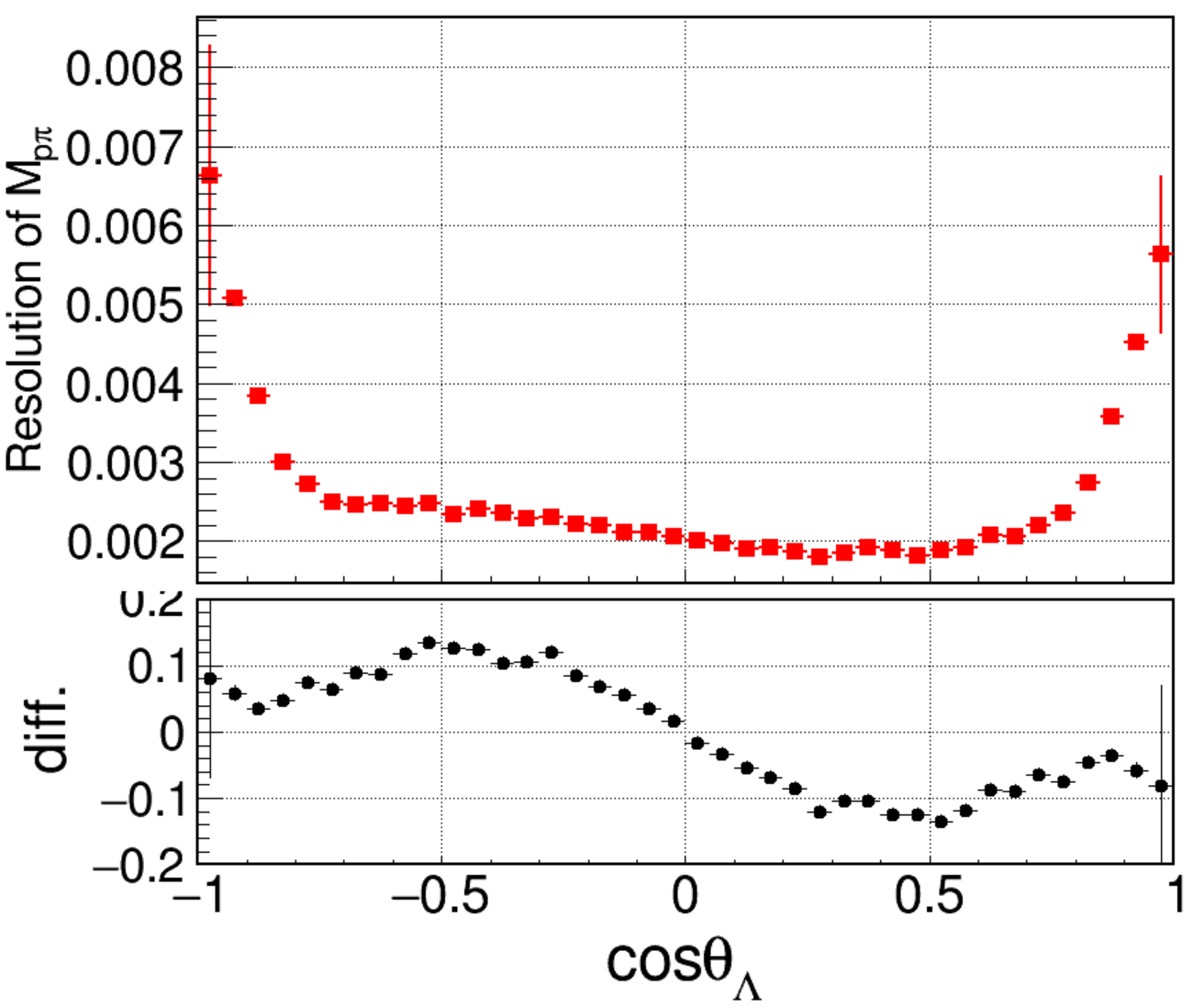 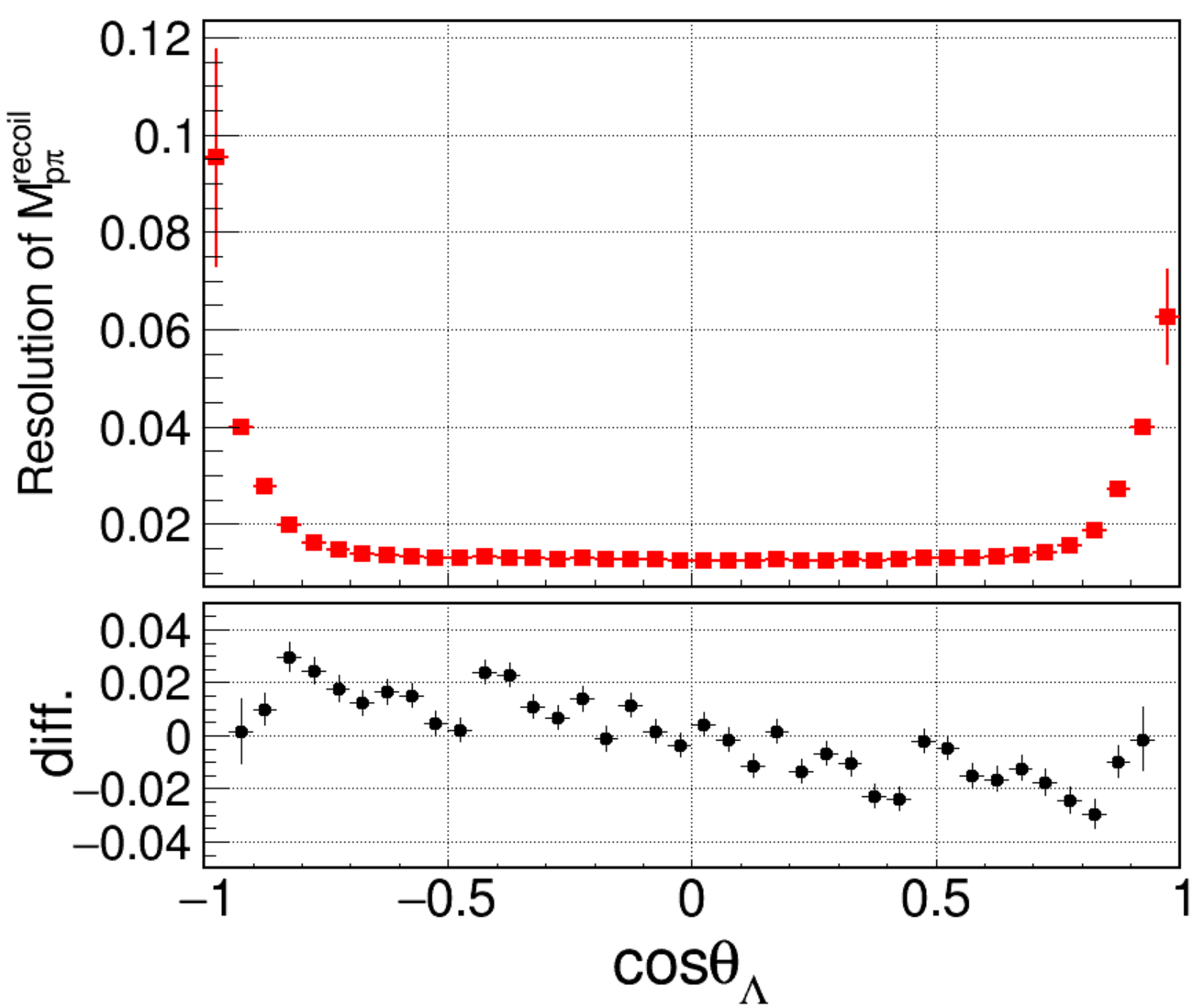 secvtx
[Speaker Notes: /ustcfs/BES3User/2021/ypei/BESIII/Lambda/WriteMemo/inclusiveMC_data/npi0nbarpi0/OtherMC/IPSet000/result_SetIP000/skim]
动量、位置反向
Cos分布没有翻转
问题不来自于Lambda
次级顶点拟合的IP设置与Truth相同
Cos分布不对称仍然存在
IP对这个问题无影响
未考虑的情况：
在翻转动量和位置时， IP没有做翻转
IP可以设置和Truth一样，误差放了一个较大的值
P
Next：
将IP也翻转
输出次级顶点拟合之后的IP和Lambda顶点位置
proton
IP
z
Back up
IP分布
From DataBase
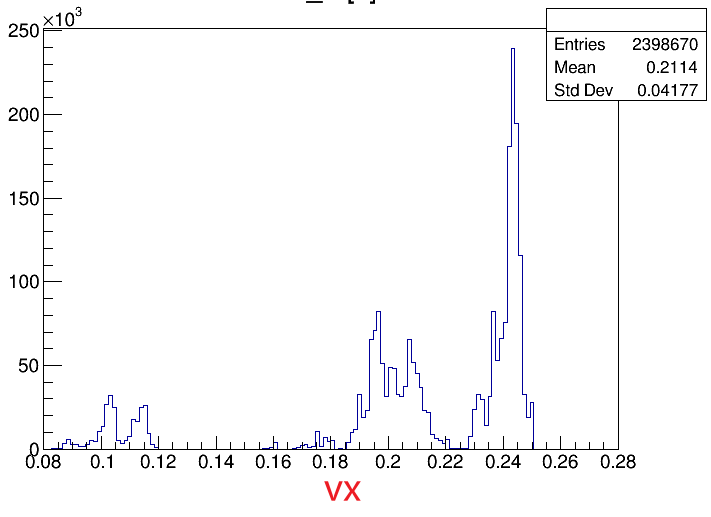 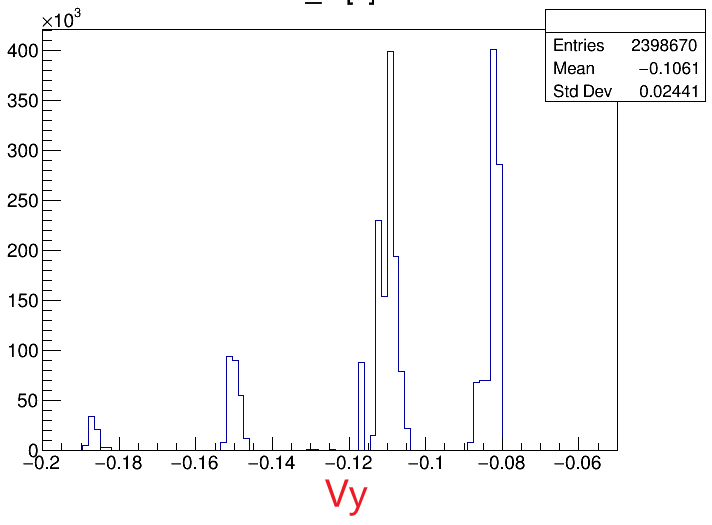 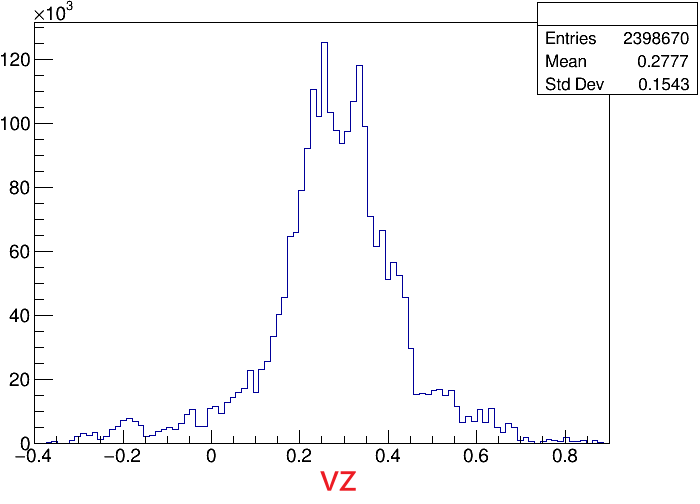 2018
2009 && 2018
2019
2019
2012
2012
2009
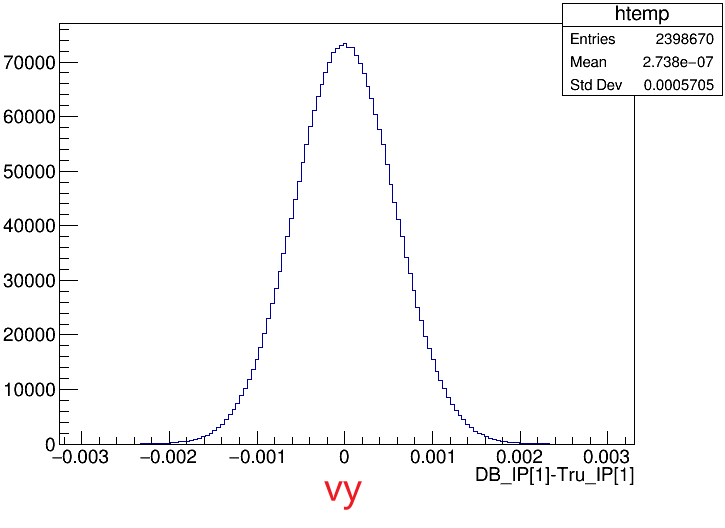 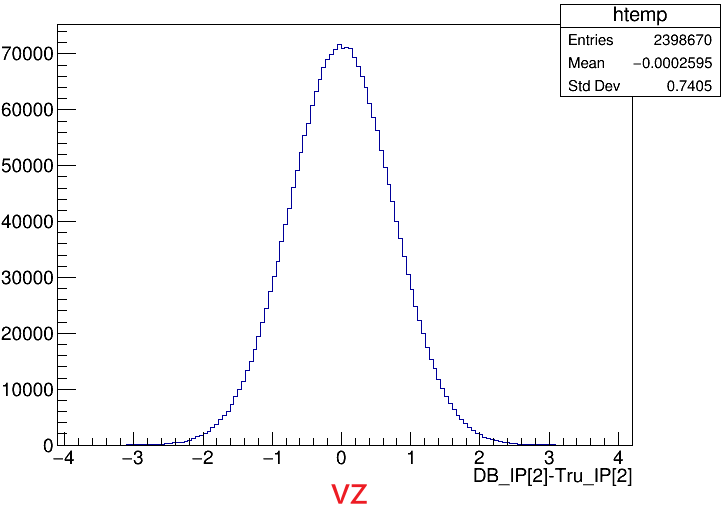 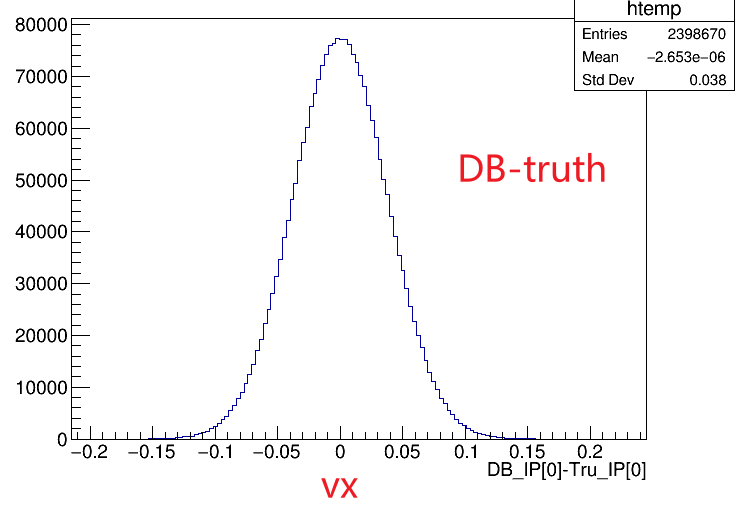 A MC sample with IP = (0,0,0)
产生MC时，将对撞点设置在(0,0,0)
Truth_IP
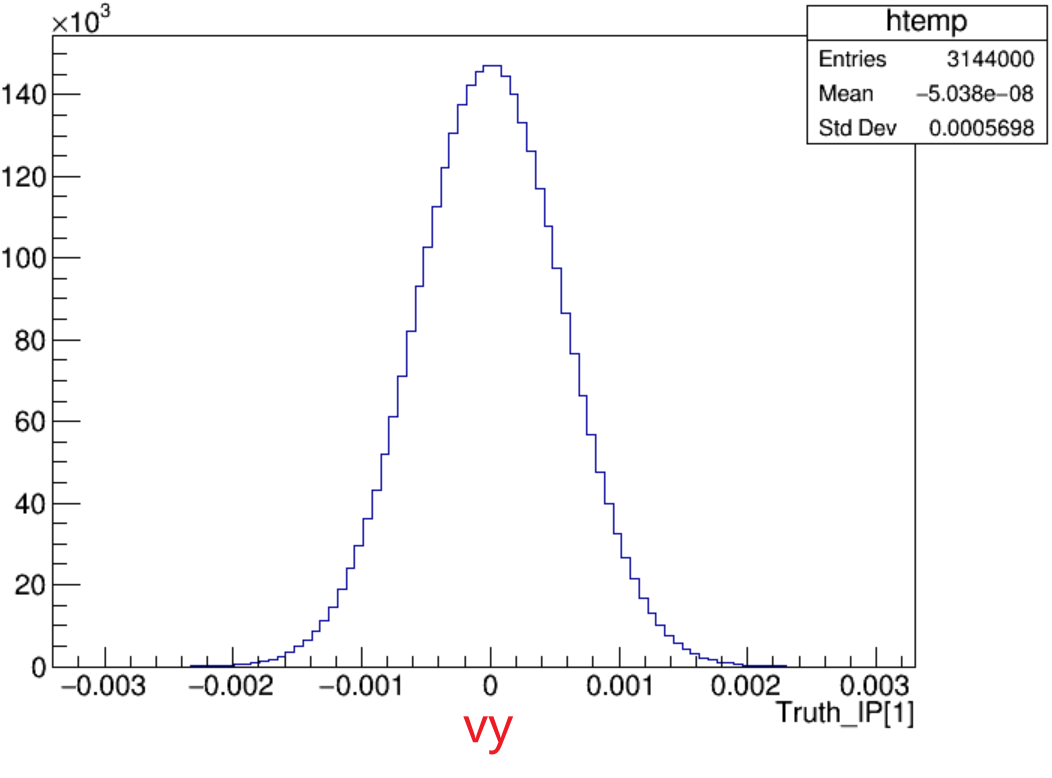 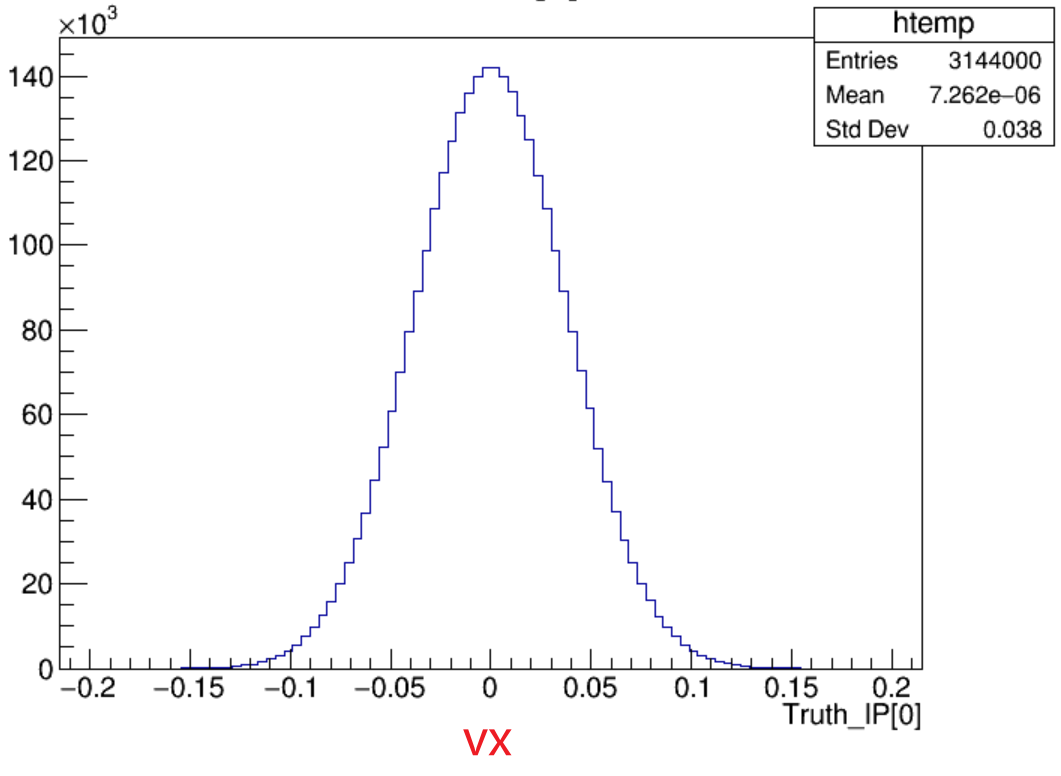 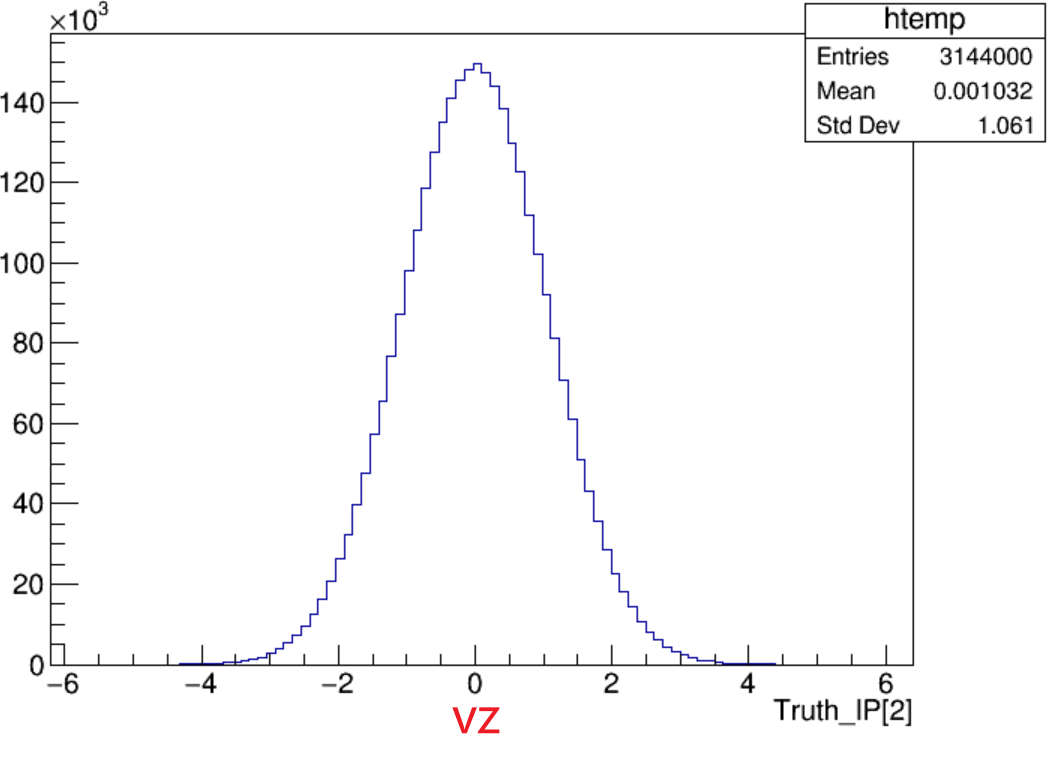 结合这两页，模拟时会得到一个顶点，之后会做一个smear作为truth的IP，
上一页IP分布很奇怪 但是DB-truth是一个高斯
这一页在sim里已经给IP置零了，但是最后从分析里得到的truIP还是个高斯
[Speaker Notes: /ustcfs/BES3User/2021/ypei/BESIII/Lambda/WriteMemo/Check/STLamcos/JianyuCode/IniVtx]
将带电径迹动量和位置的z轴反向
来源于Lambda的动量位置 or 次级顶点拟合影响？
次级顶点拟合的IP设置与truth一样
IP点是否由影响？
初级顶点拟合 vs 次级顶点拟合
查看次级顶点拟合输入参数随着cos的变化
次级顶点拟合输入Lambda的wTrackParameter， Lambda来自于初级顶点拟合ppi的重建
七参数（Px, Py, Pz, E, x, y, z）
x y z 随着cos变化时分辨等如何？
Lambda顶点resolution随着cos变化
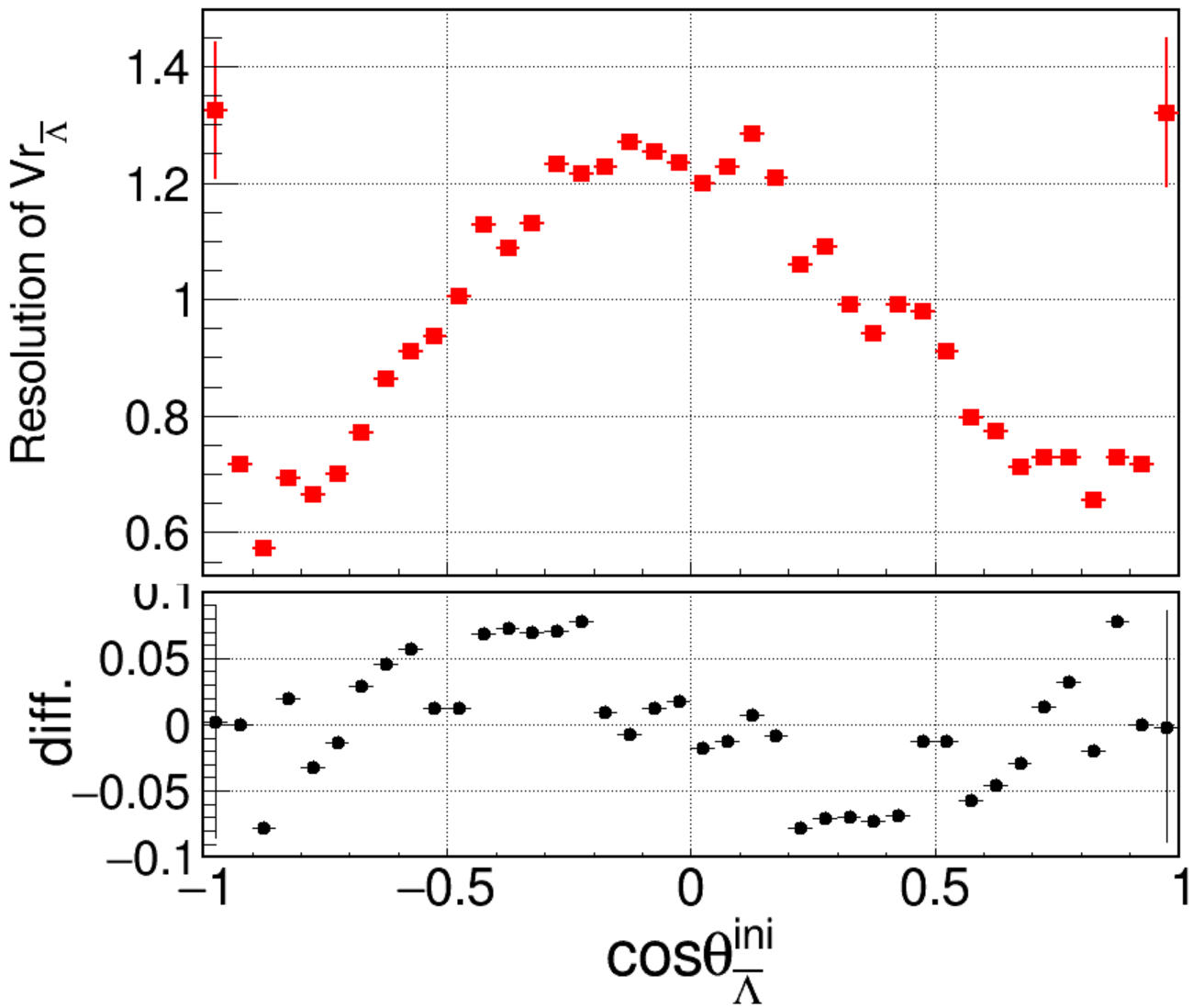 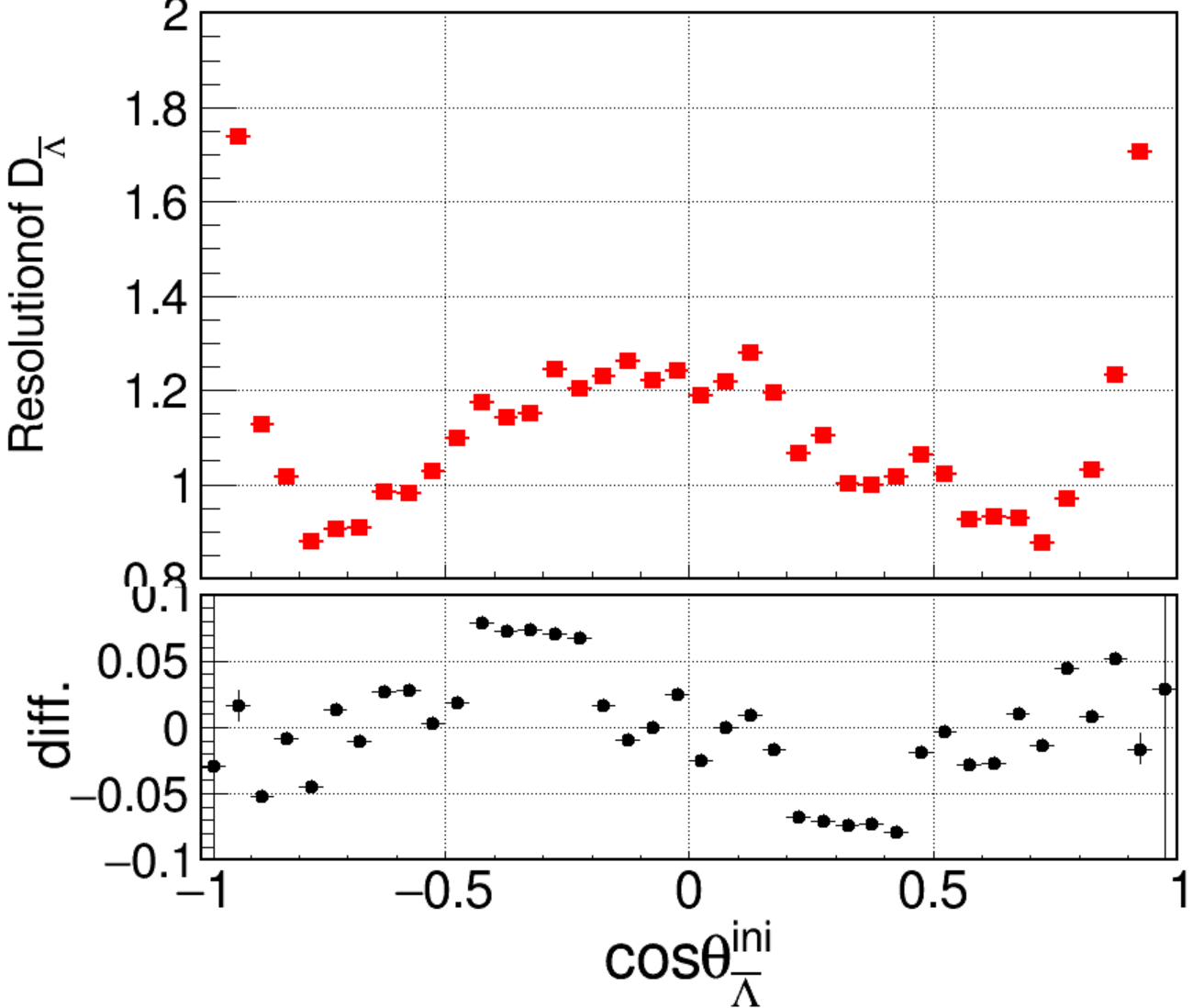 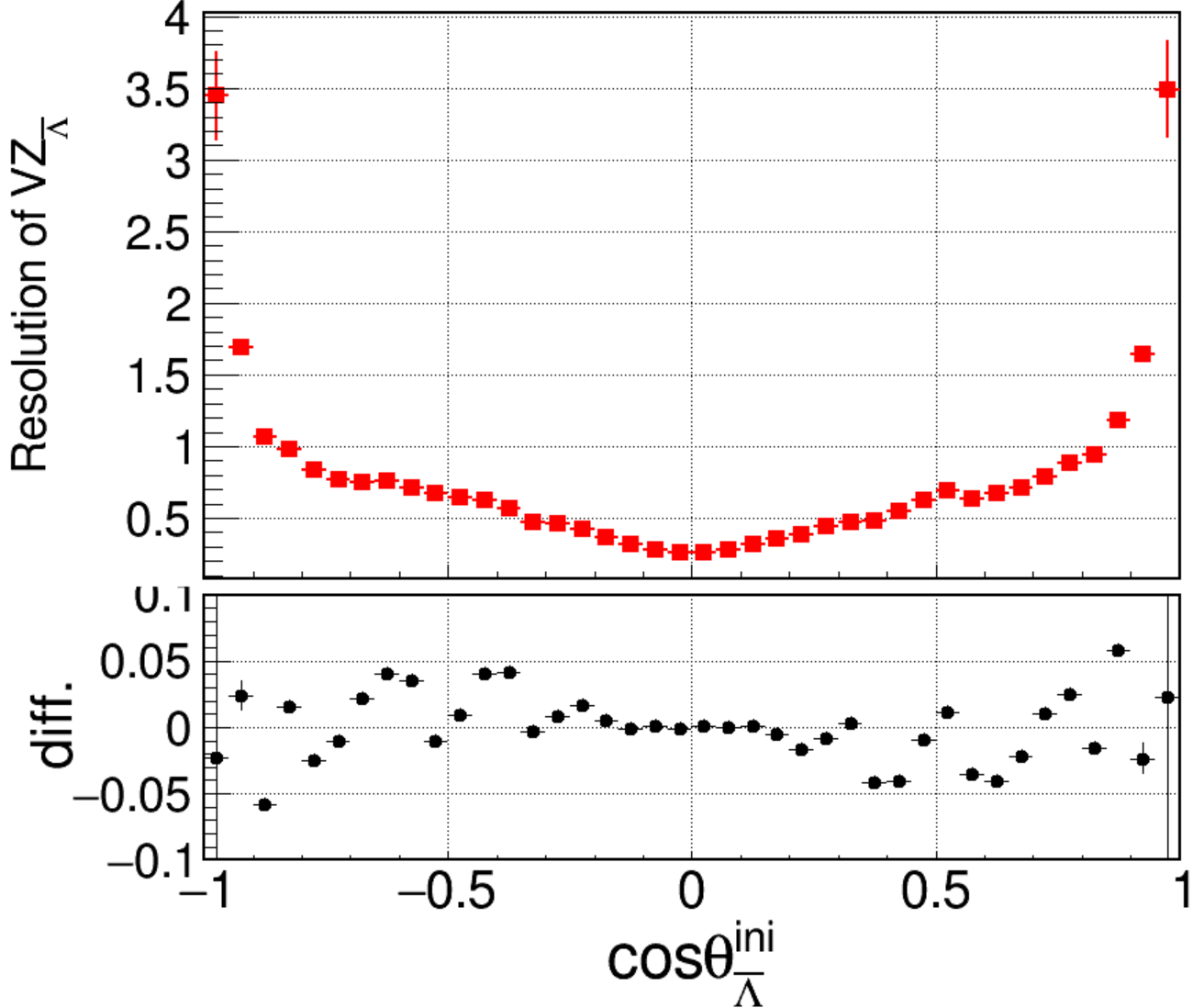 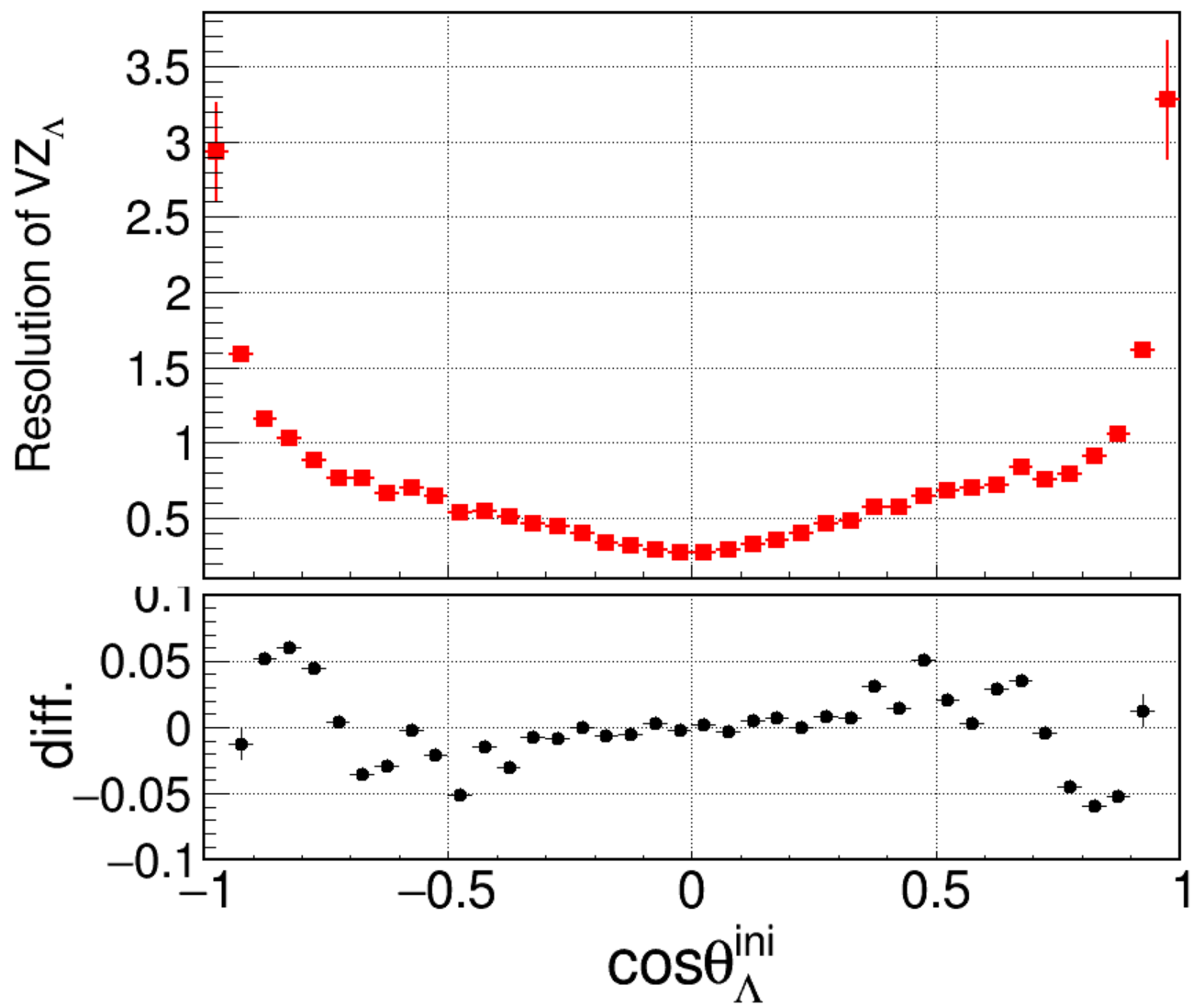 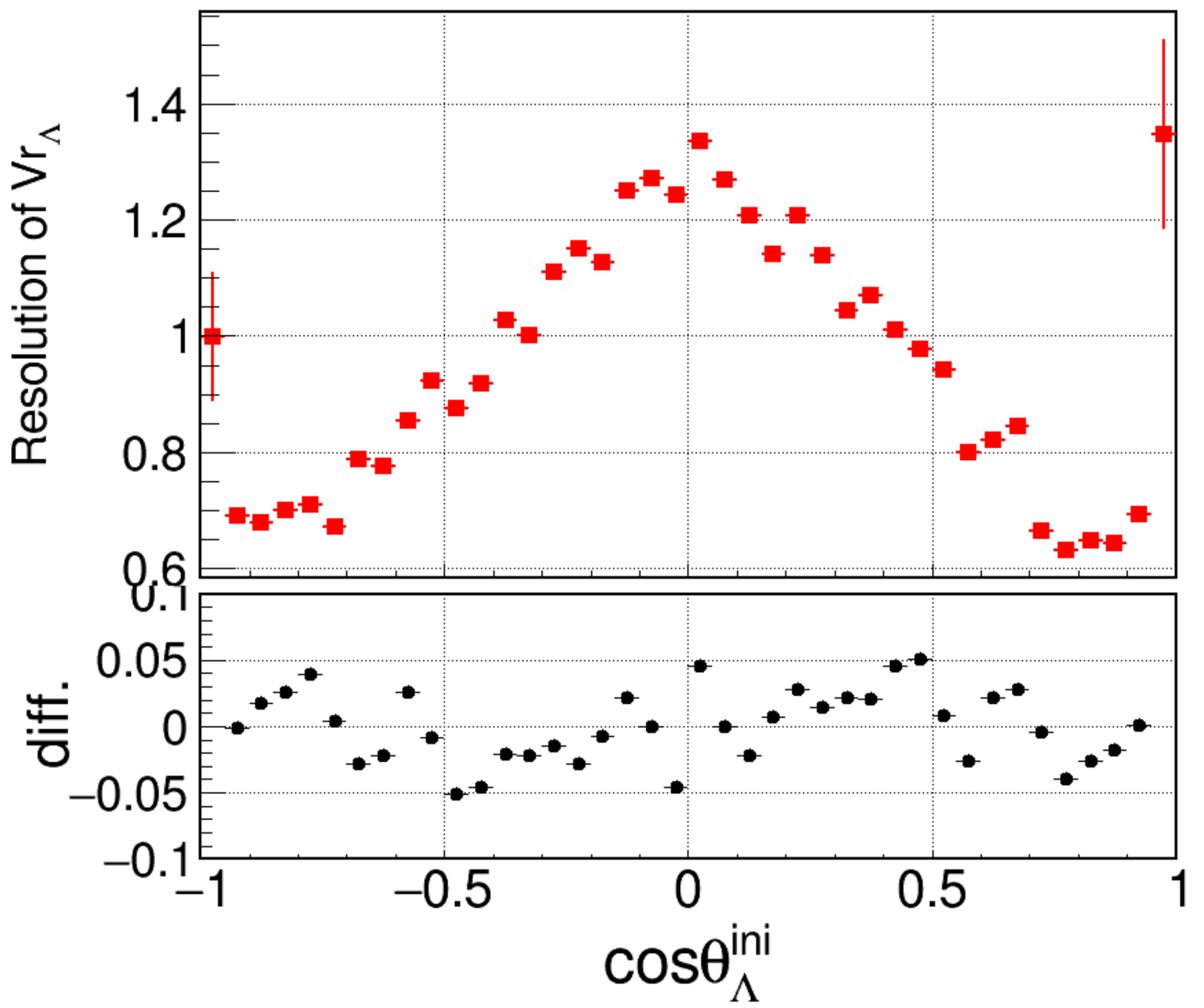 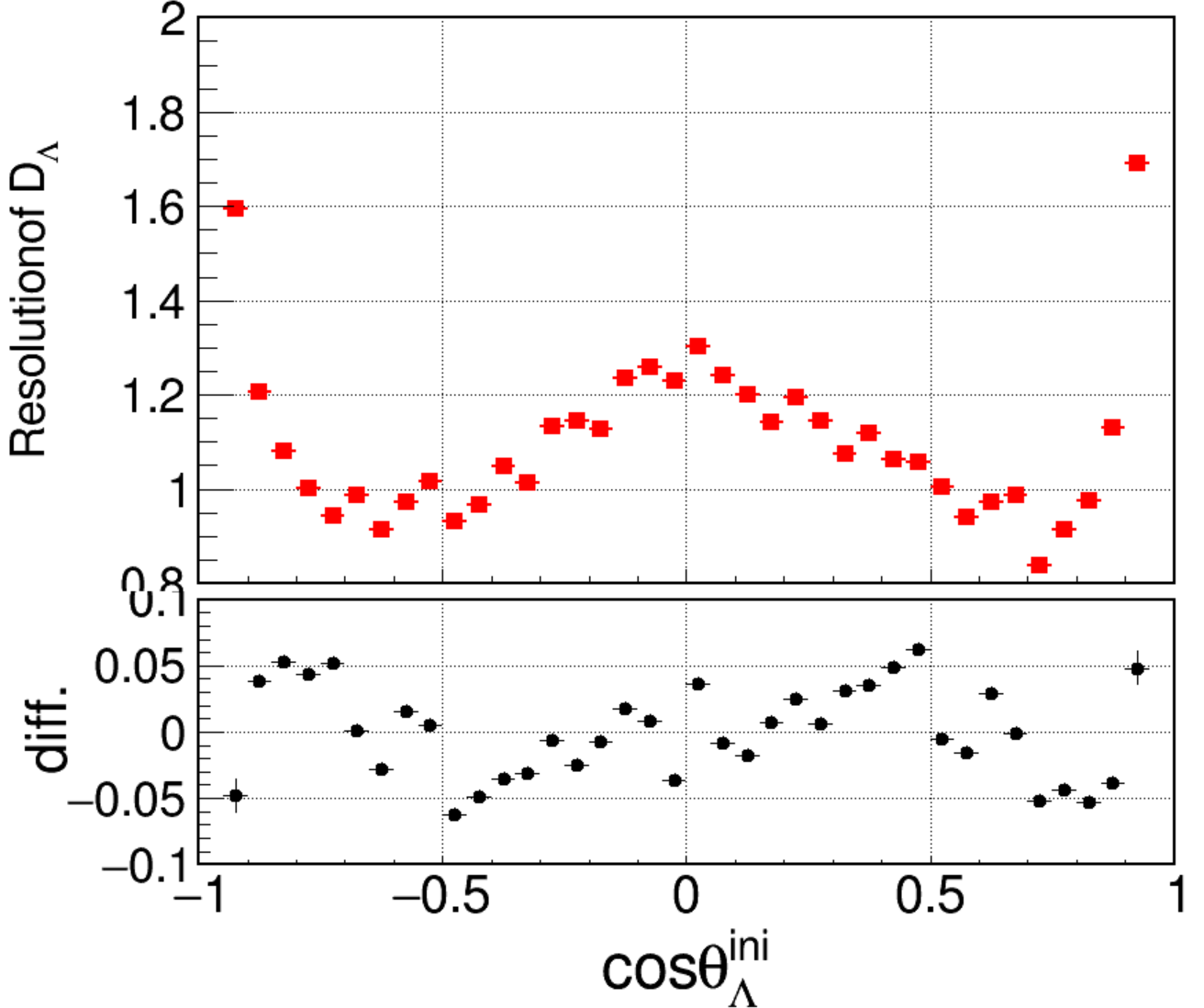 [Speaker Notes: /ustcfs/BES3User/2021/ypei/BESIII/Lambda/WriteMemo/Check/STLamcos/JianyuCode/IniVtx]
Lambda顶点mean随着cos变化
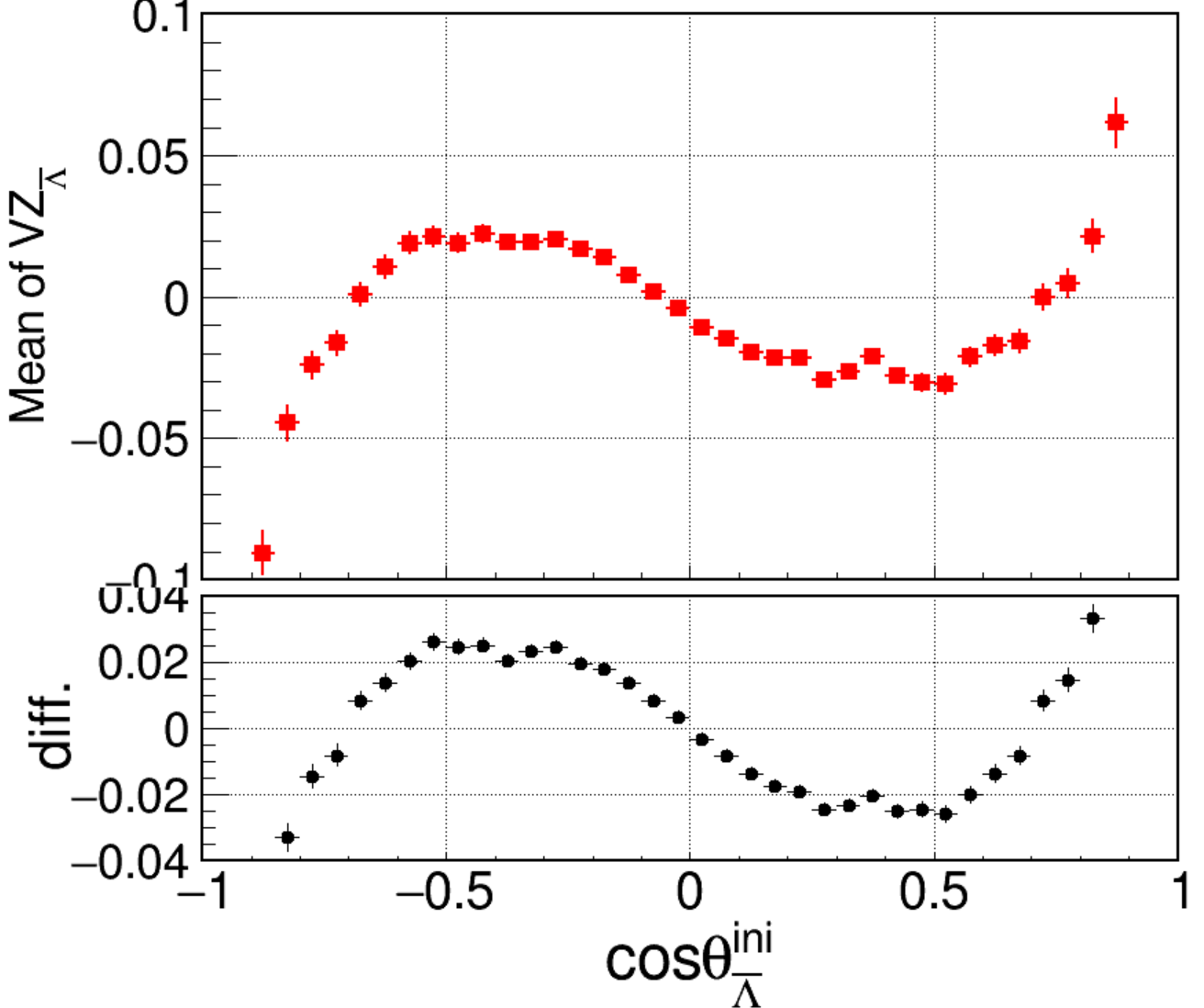 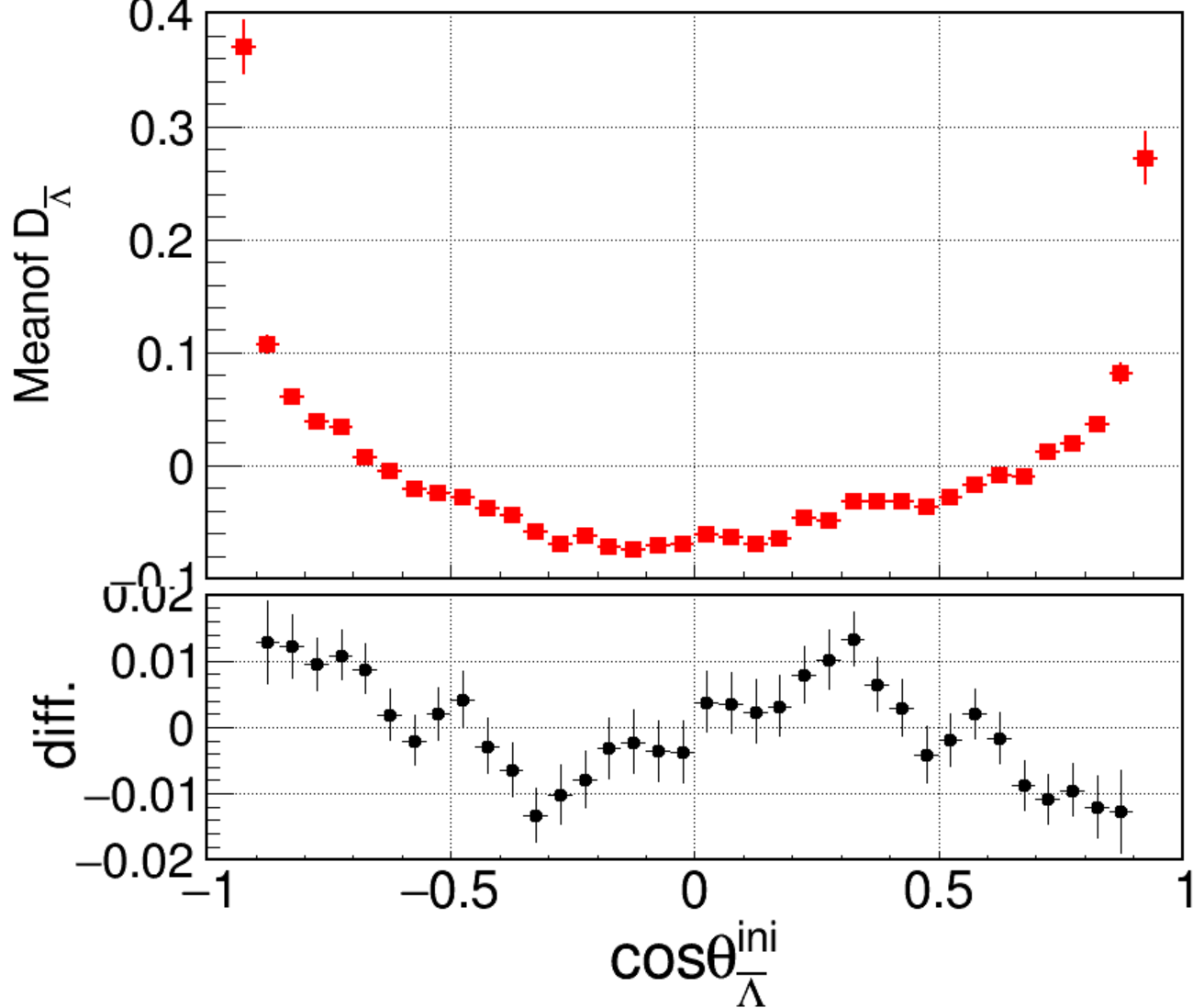 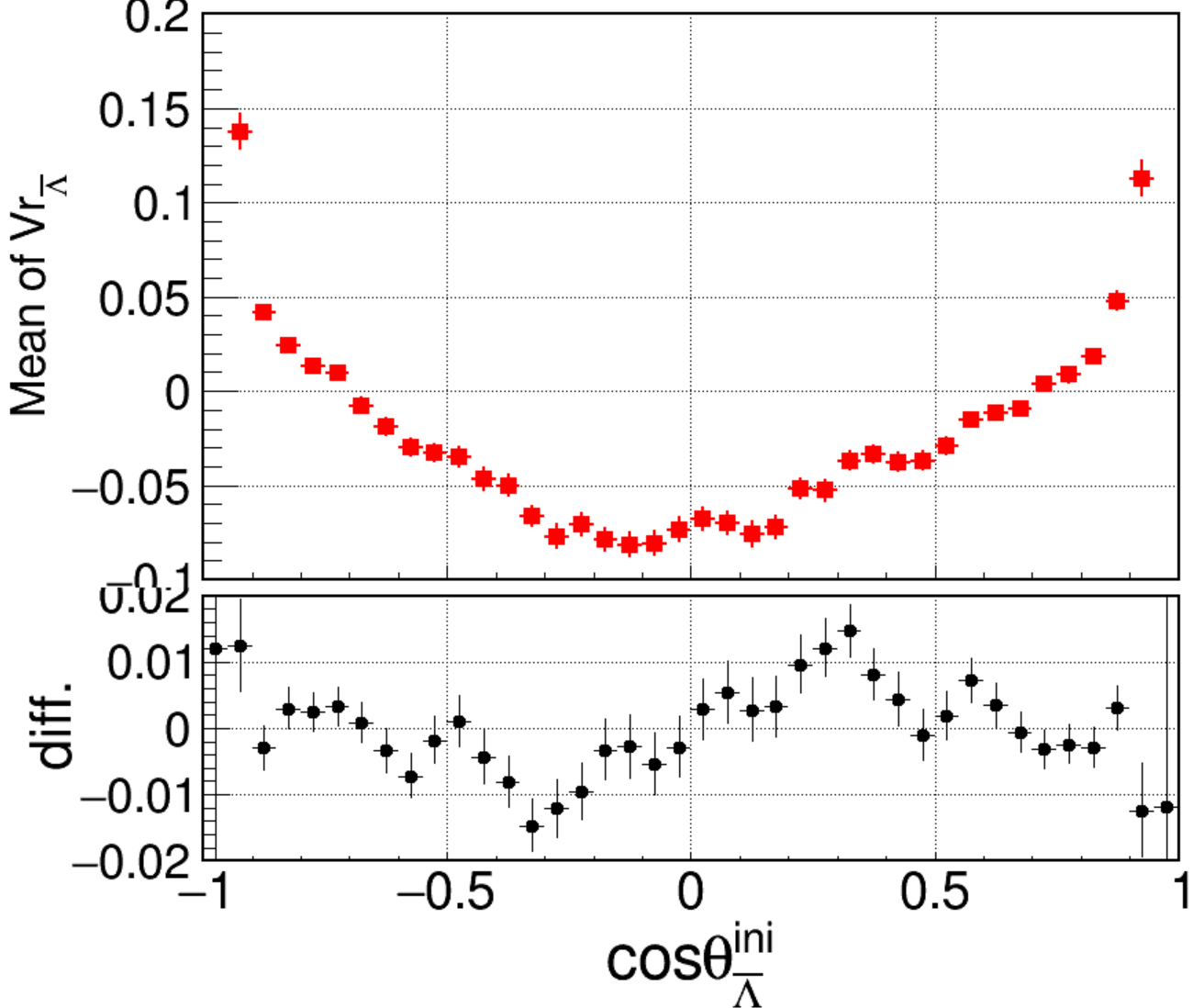 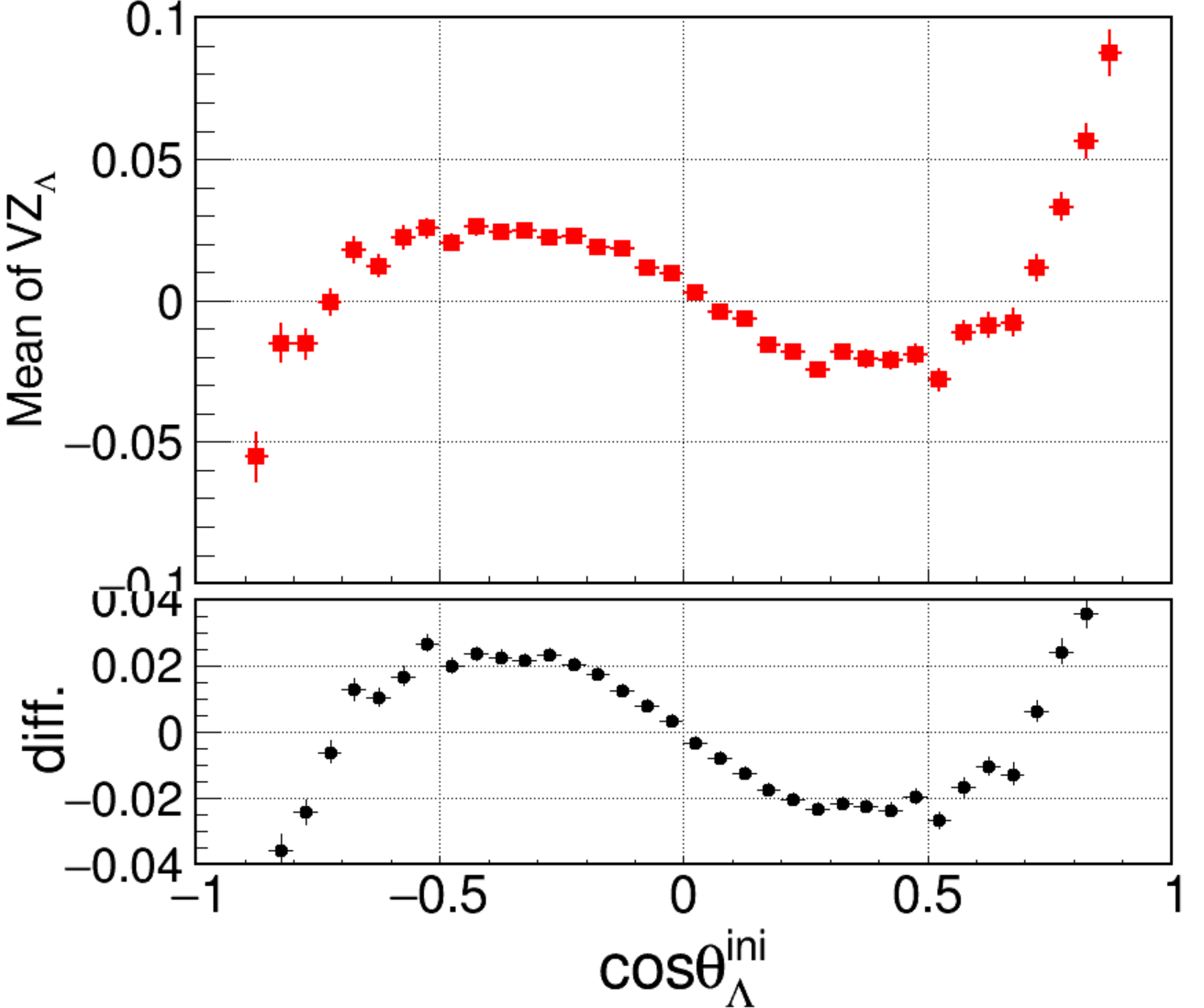 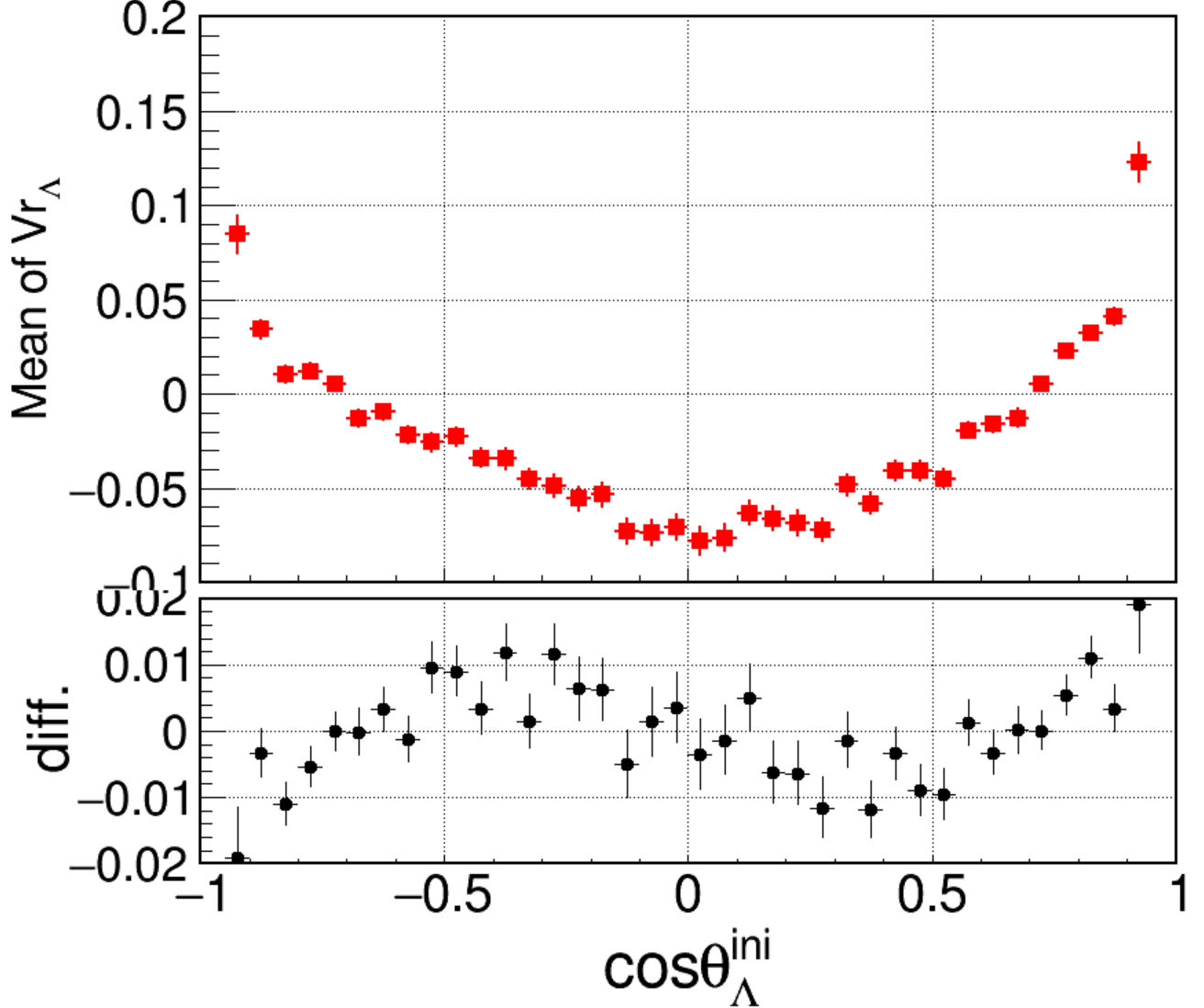 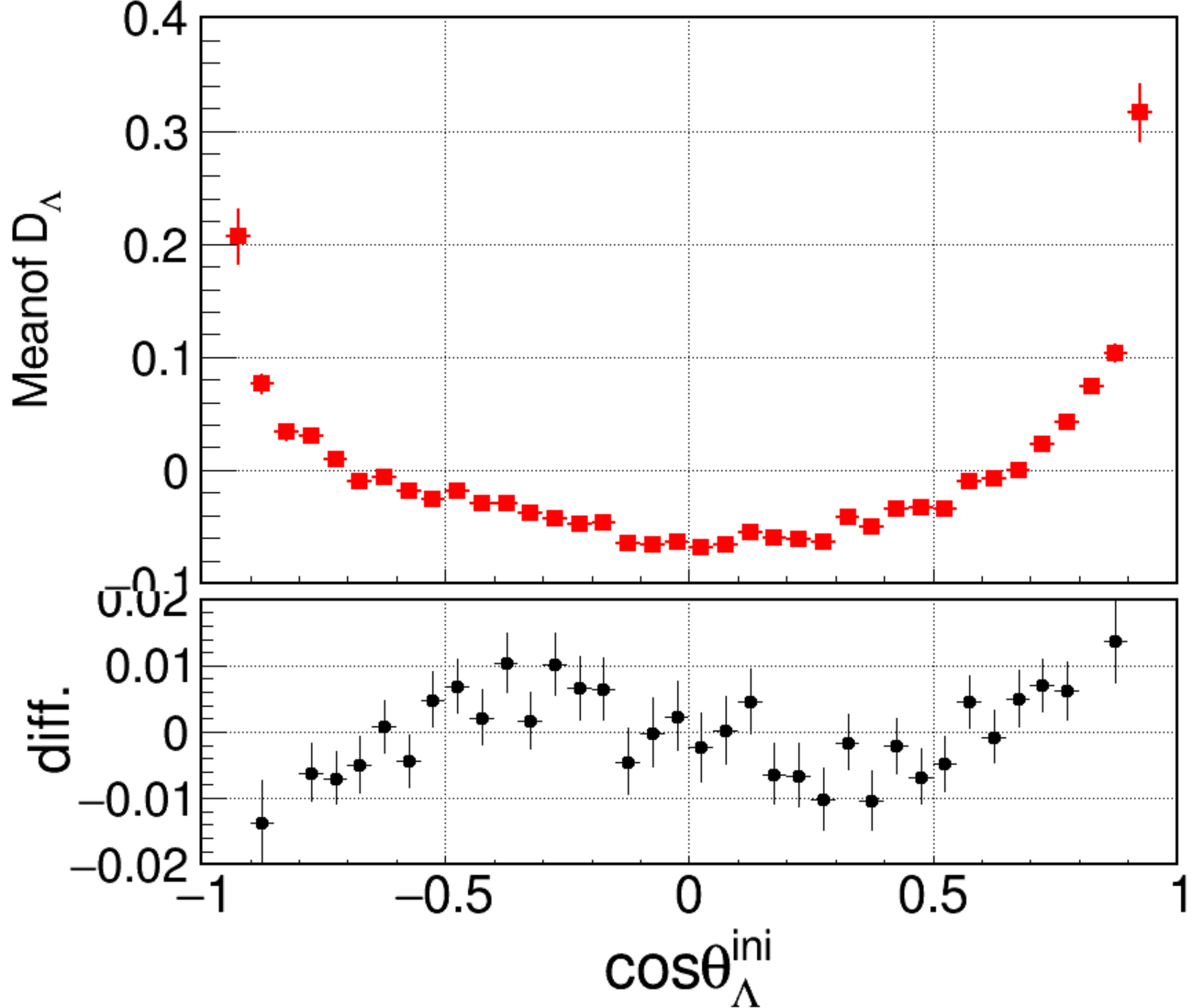 [Speaker Notes: /ustcfs/BES3User/2021/ypei/BESIII/Lambda/WriteMemo/Check/STLamcos/JianyuCode/IniVtx]